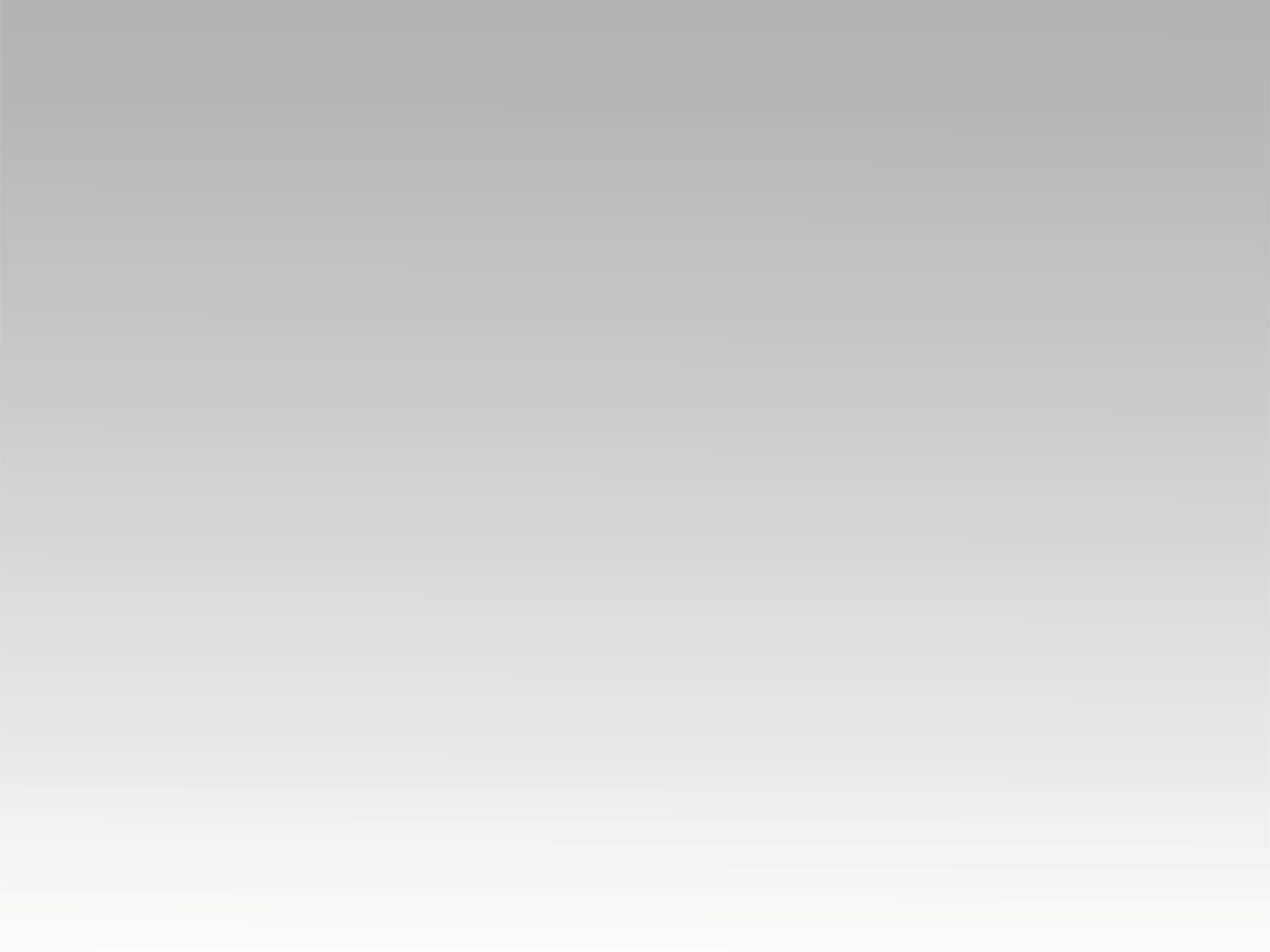 تـرنيــمة
في حضرة الحبيب
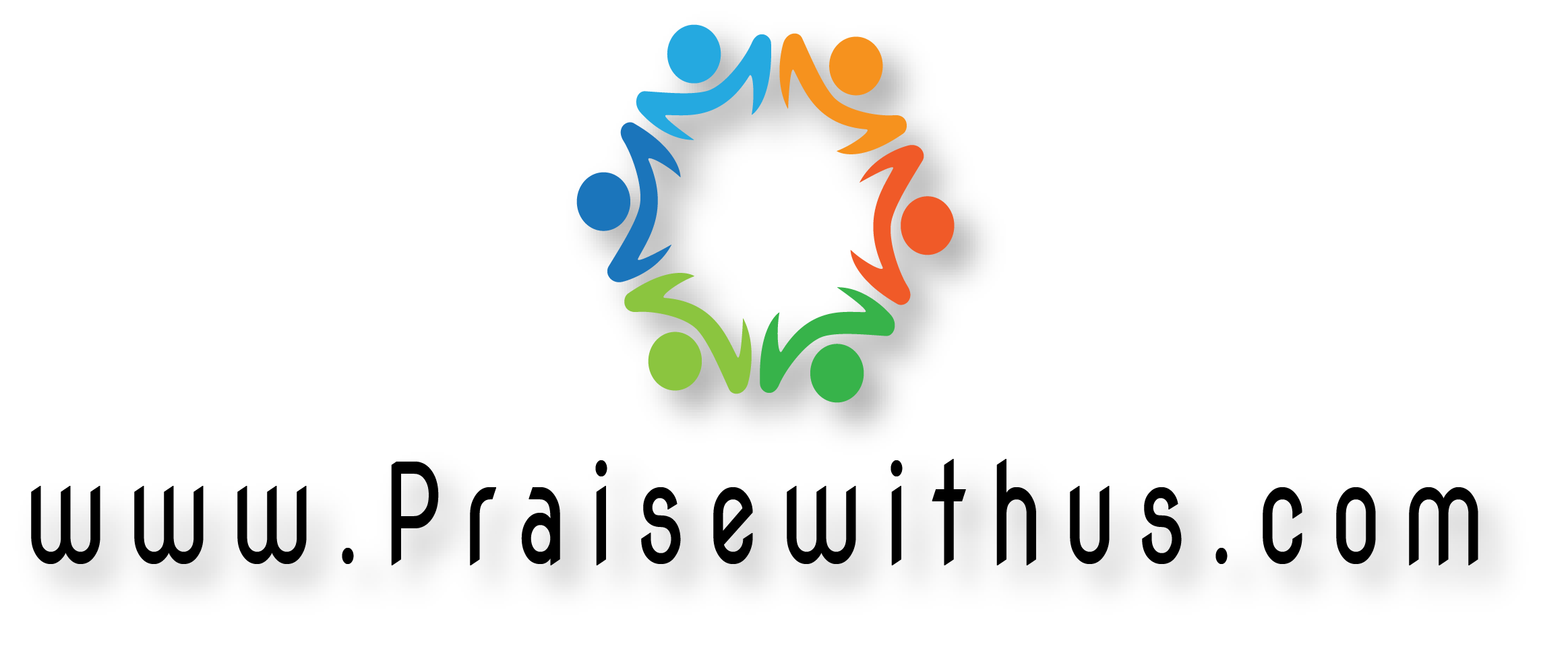 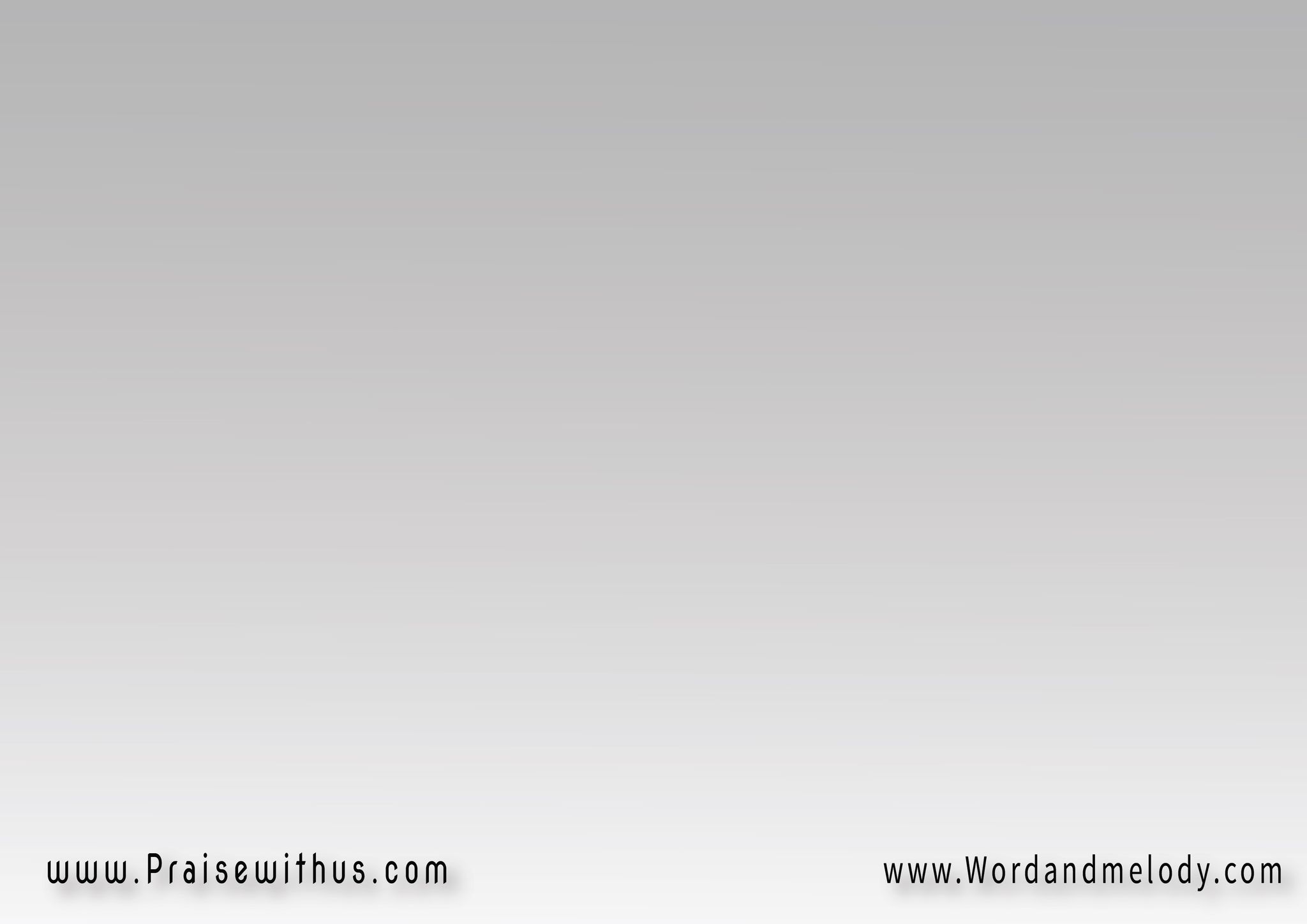 1 – 
في حضرة الحبيب 
قلوبنا تطيبنور المسيح العجيب في 
التسبيحات ياتي
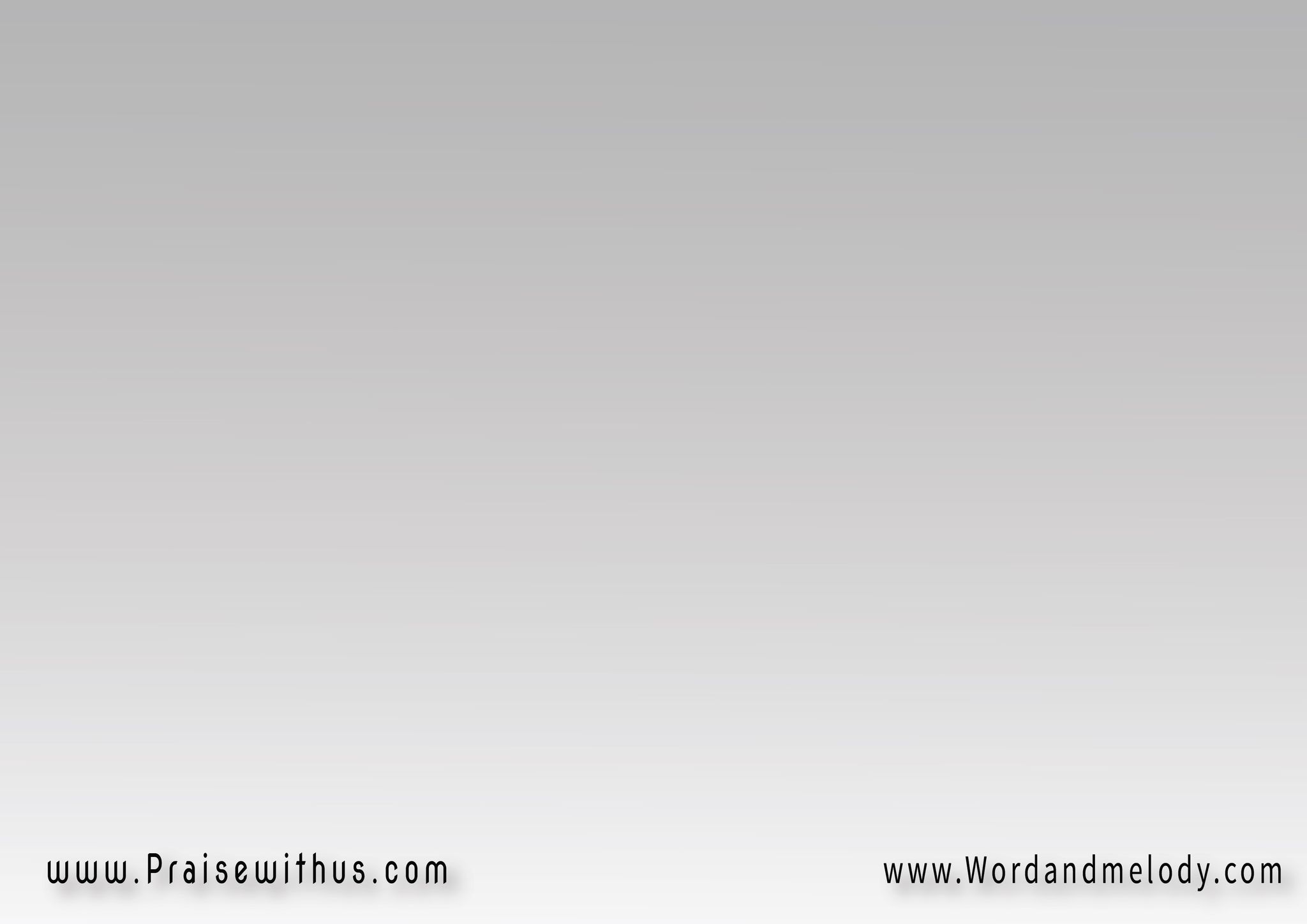 + يحيينا يغنينا 
بالروح يسوع ربييسبينا يبقينا 
 في حضرة الرب
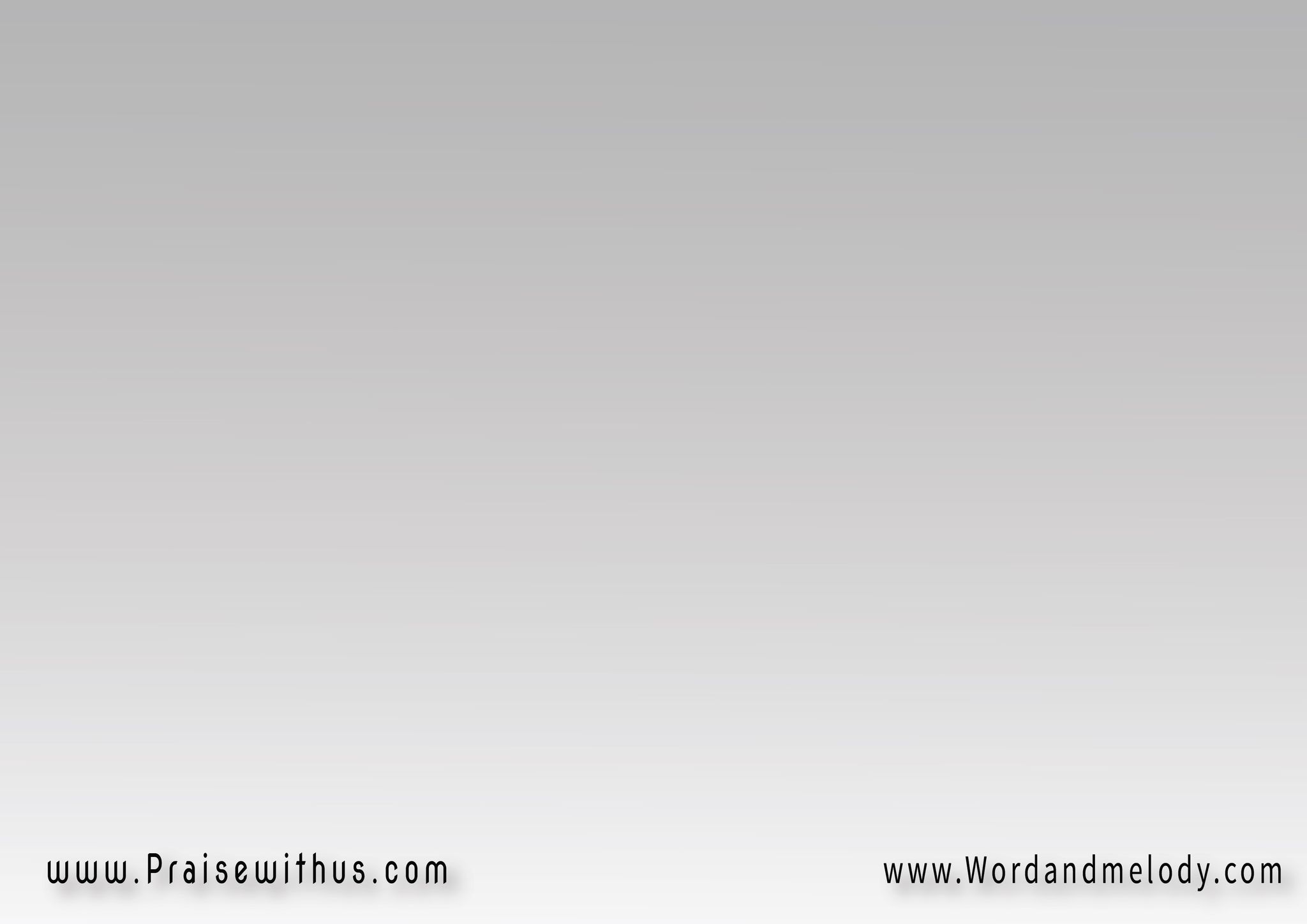 2 – 
 نتجاوز الحروف 
إلى بلد الموصوفبلا حجاب ولا خوف 
إلى الحجال نأتي
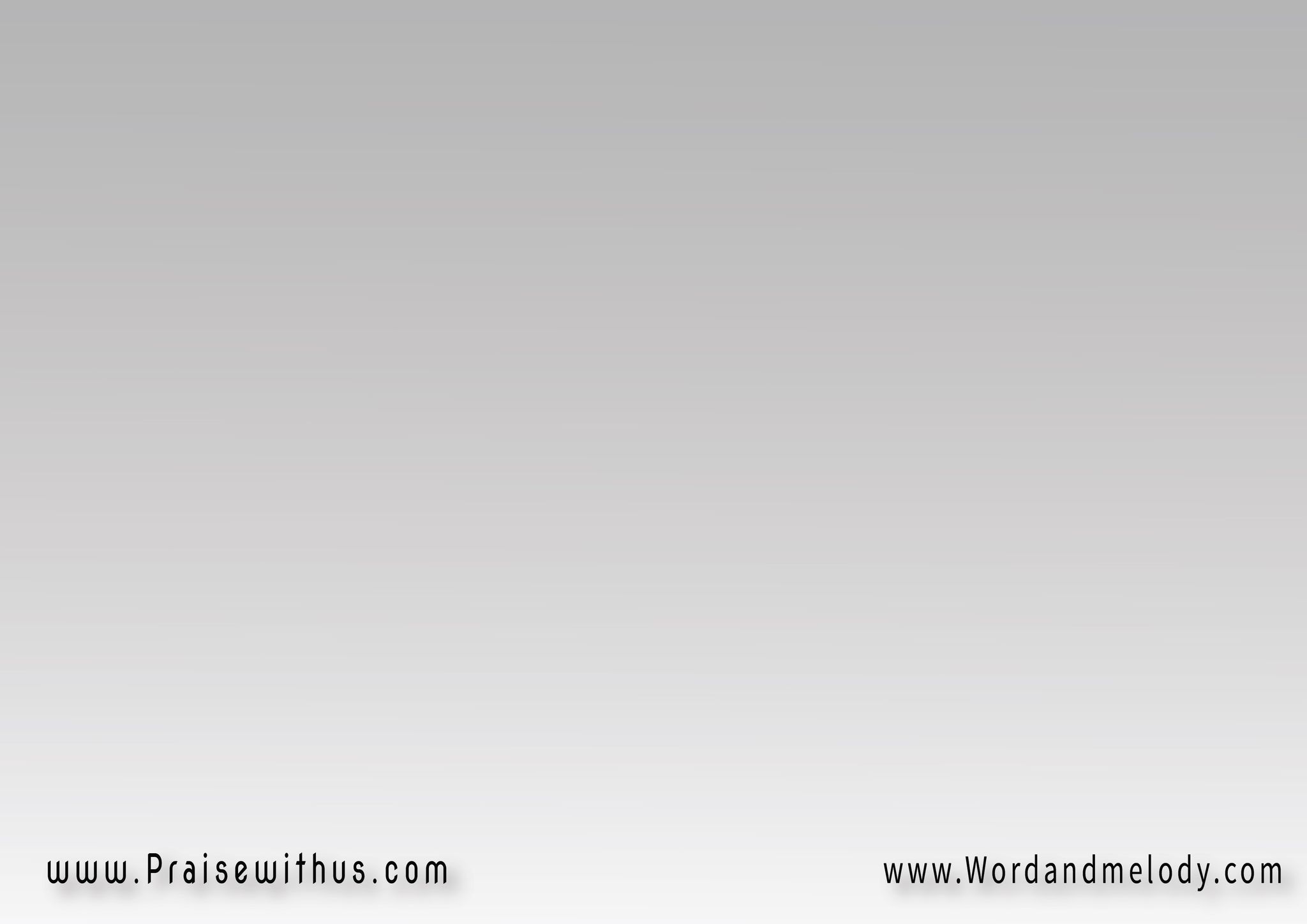 + يحيينا يغنينا 
بالروح يسوع ربييسبينا يبقينا 
 في حضرة الرب
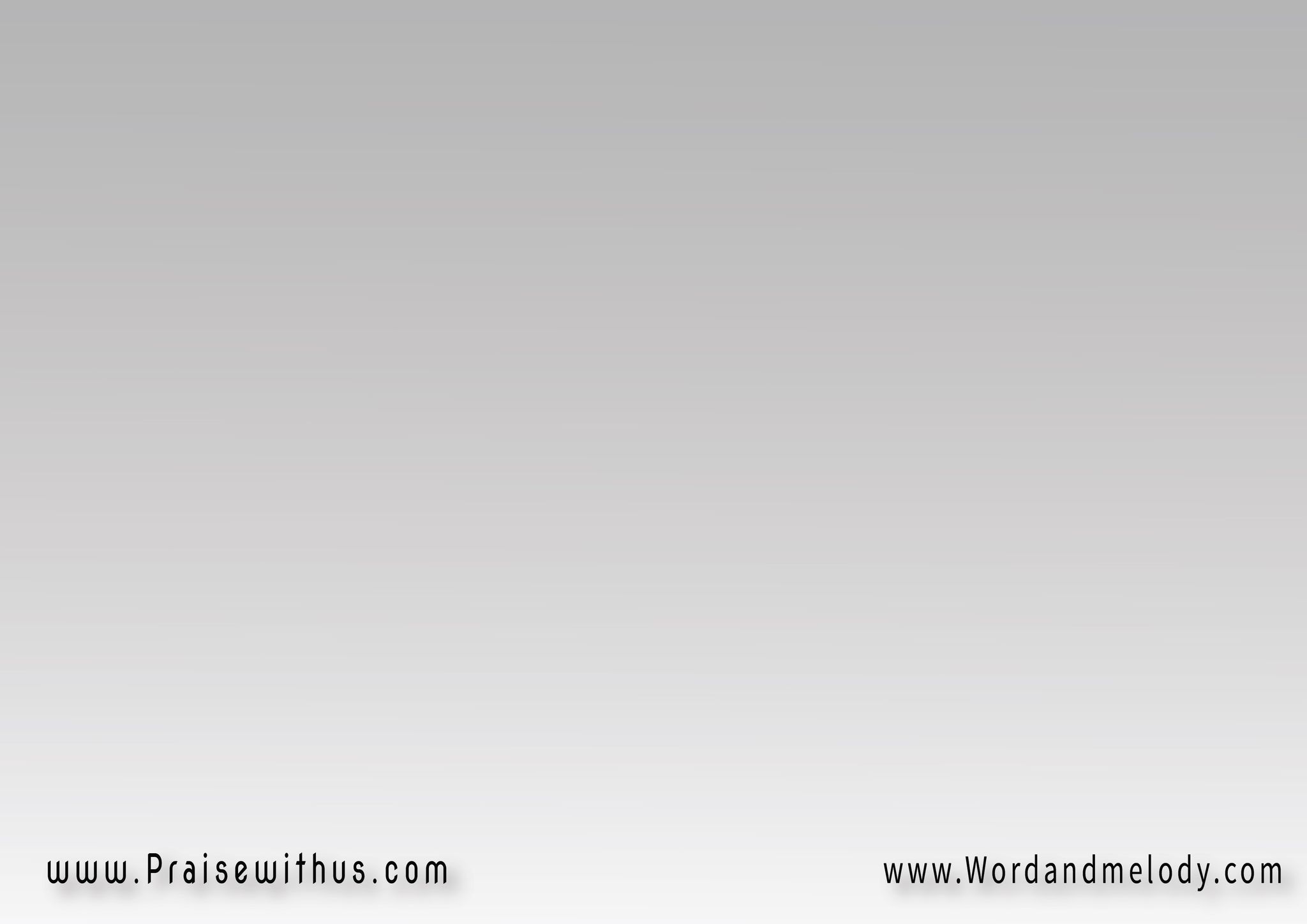 3 – 
نرى الجمال بالروح 
والروح لنا يبوحواسمه طيب يفوح 
طبع الجلال يأتي
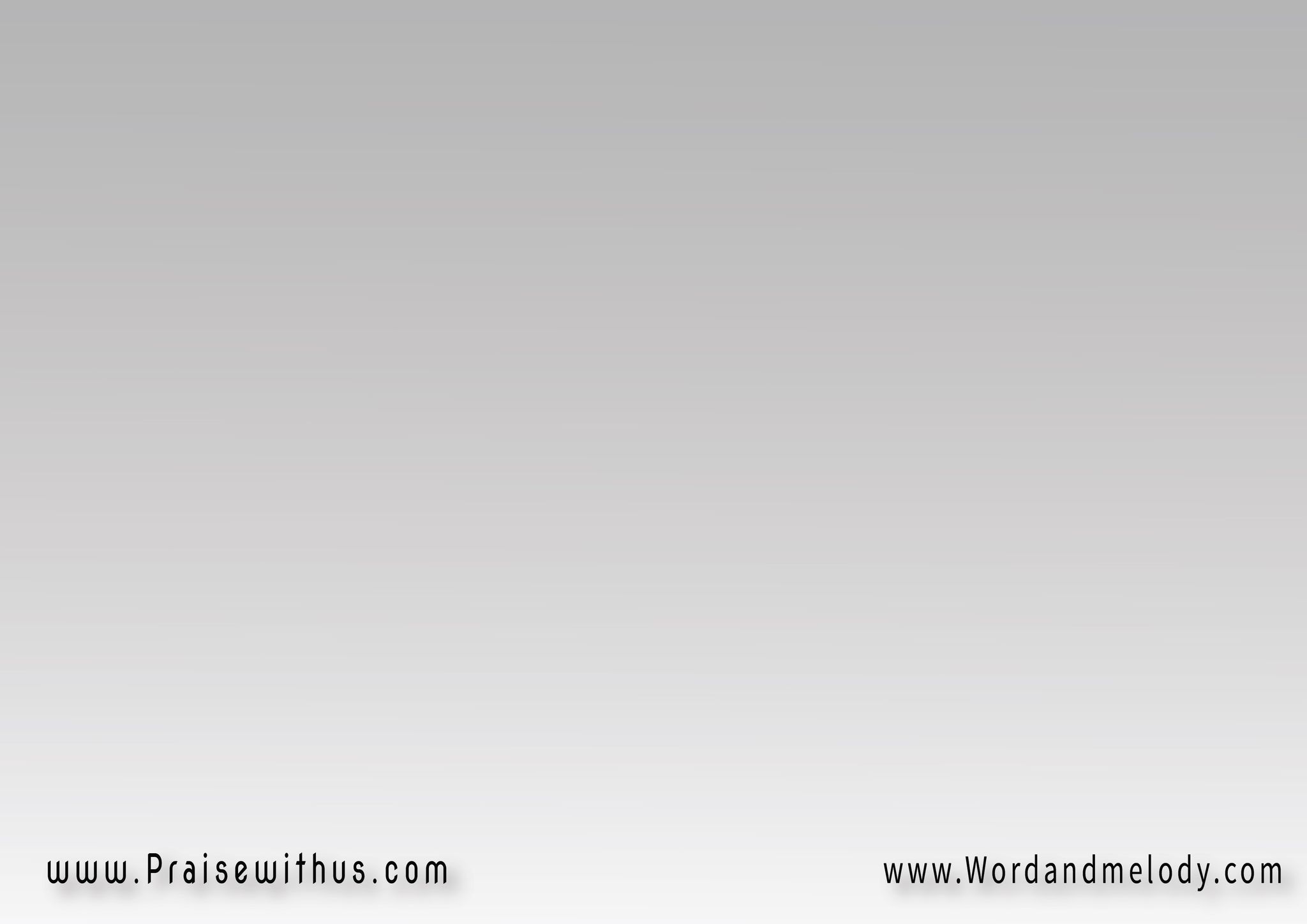 + يحيينا يغنينا 
بالروح يسوع ربييسبينا يبقينا 
 في حضرة الرب
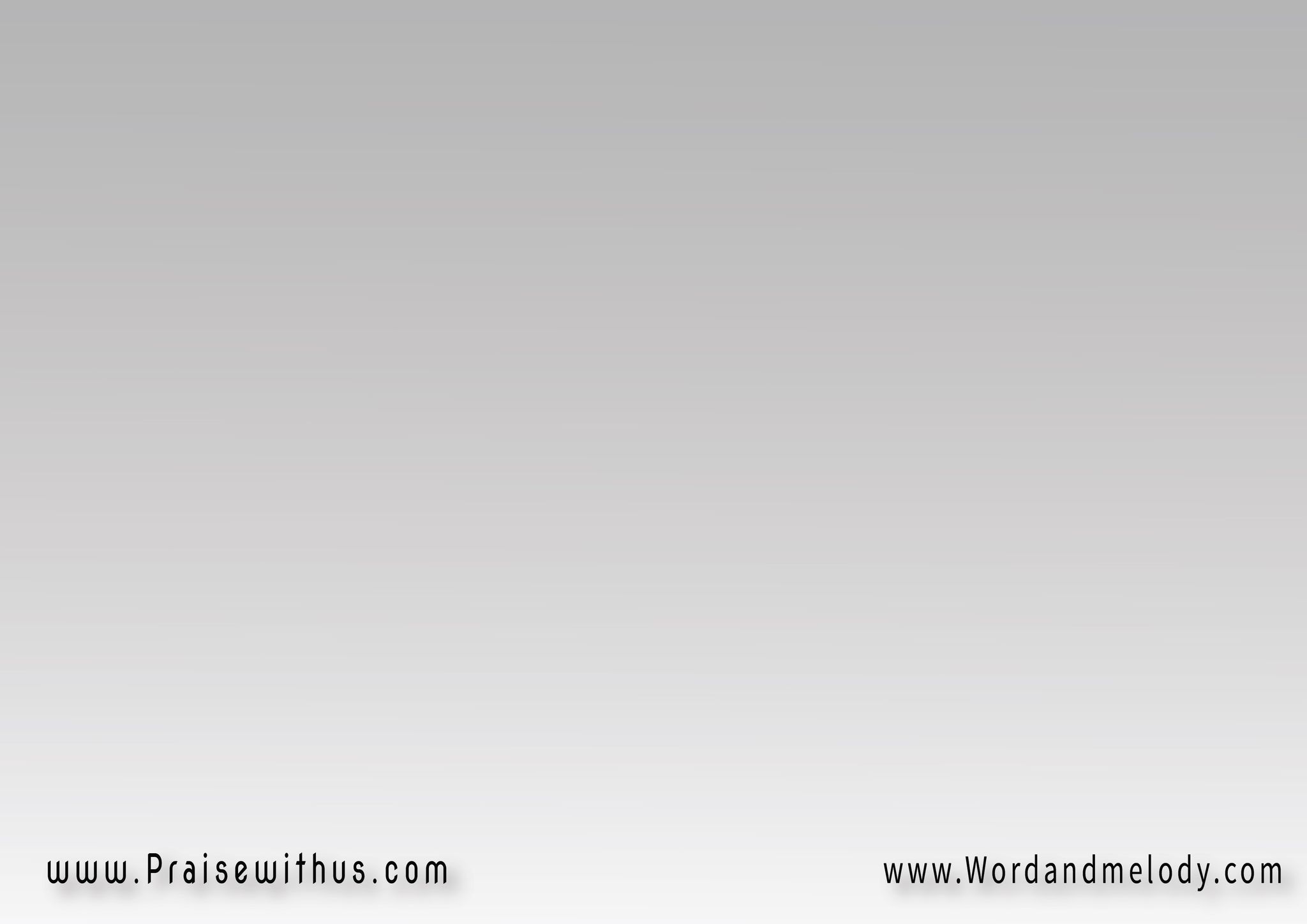 4 – 
هنا السكن والسماء 
هنا الراحة والهناءبعد التعب والعناء 
بالنعمة يأتي
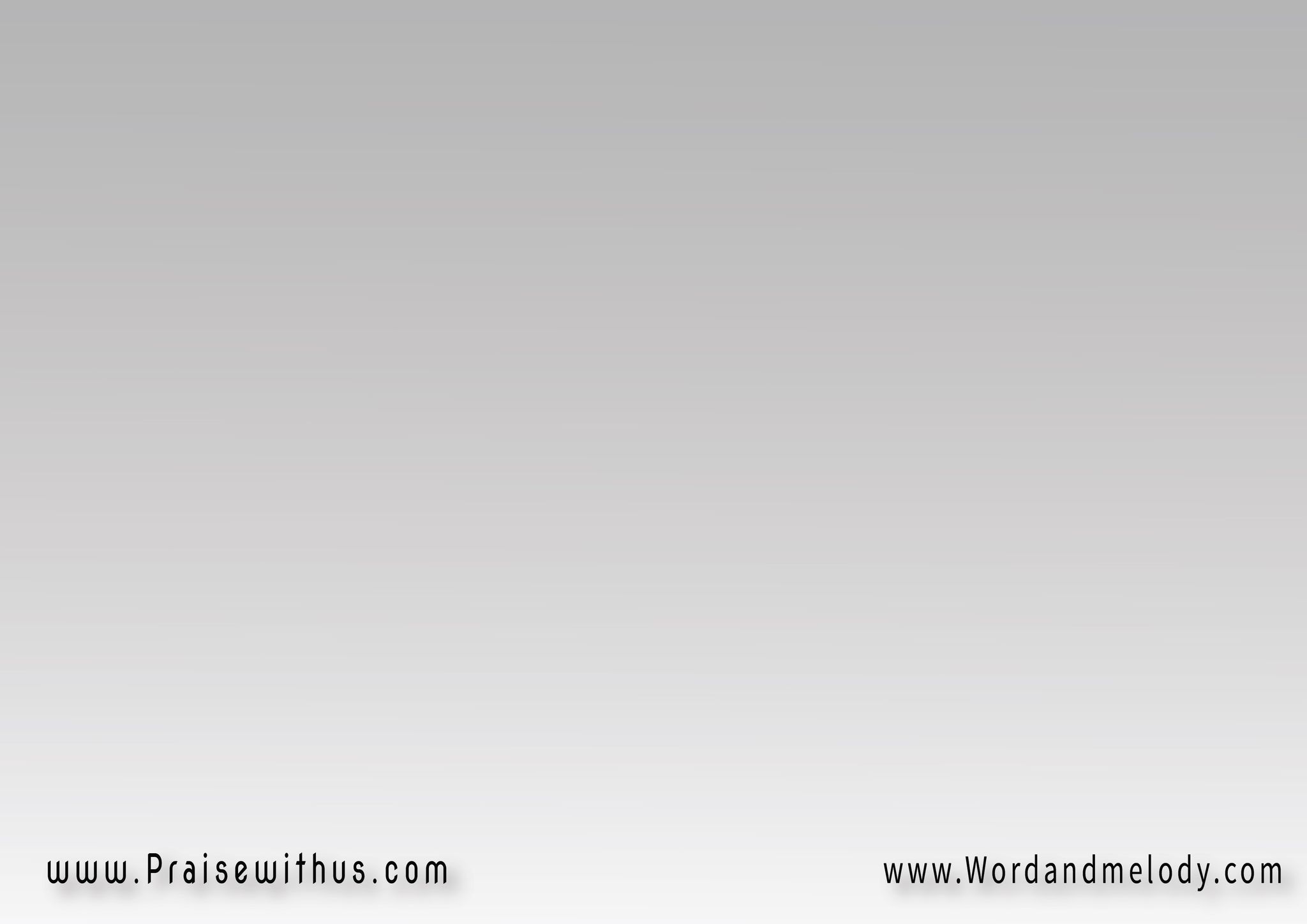 + يحيينا يغنينا 
بالروح يسوع ربييسبينا يبقينا 
 في حضرة الرب
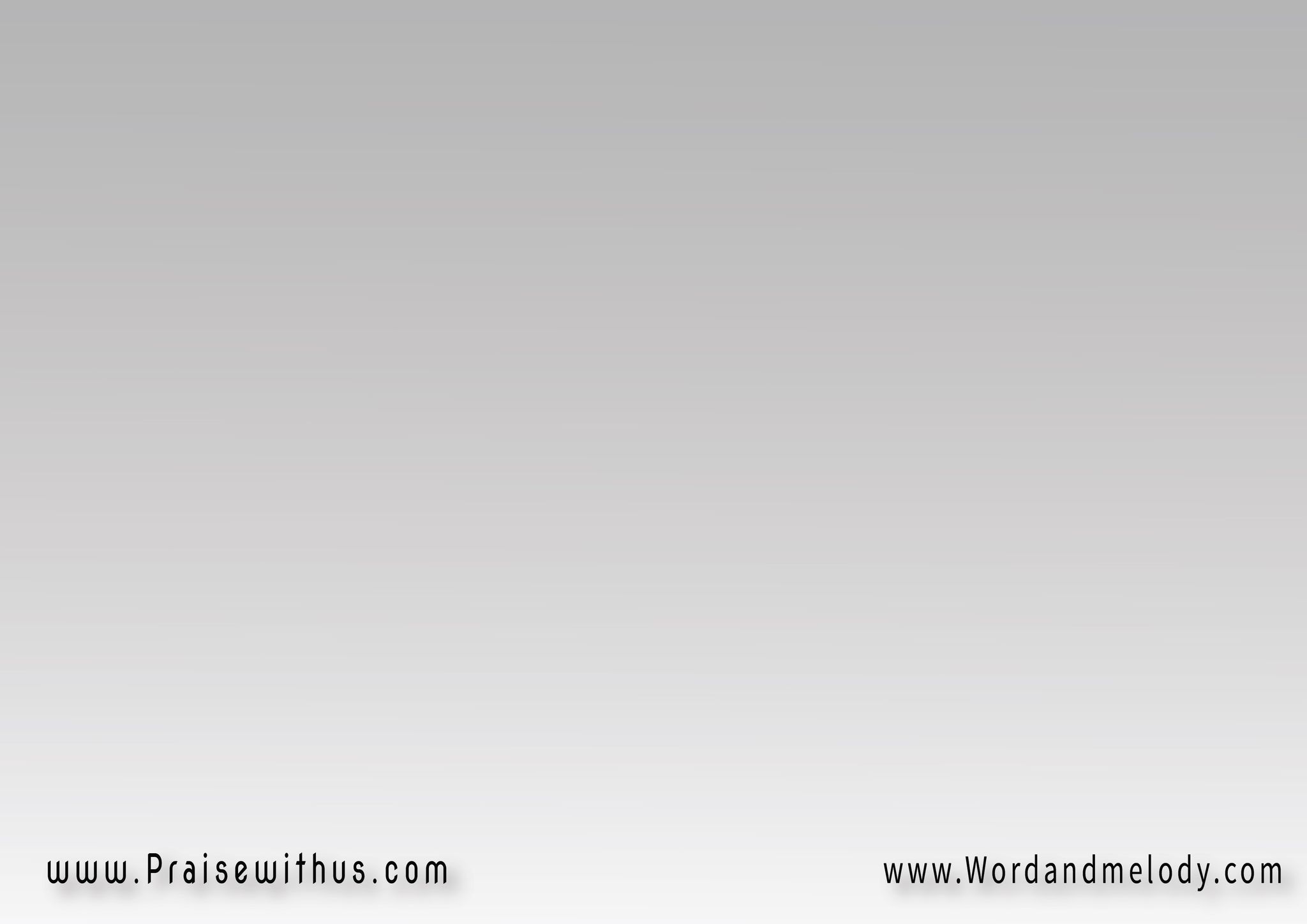 5 – 
هو يأخذ الأنظار 
ويجمع الأطهاروالعرس في انتظار 
" هوذا العريس يأتي "
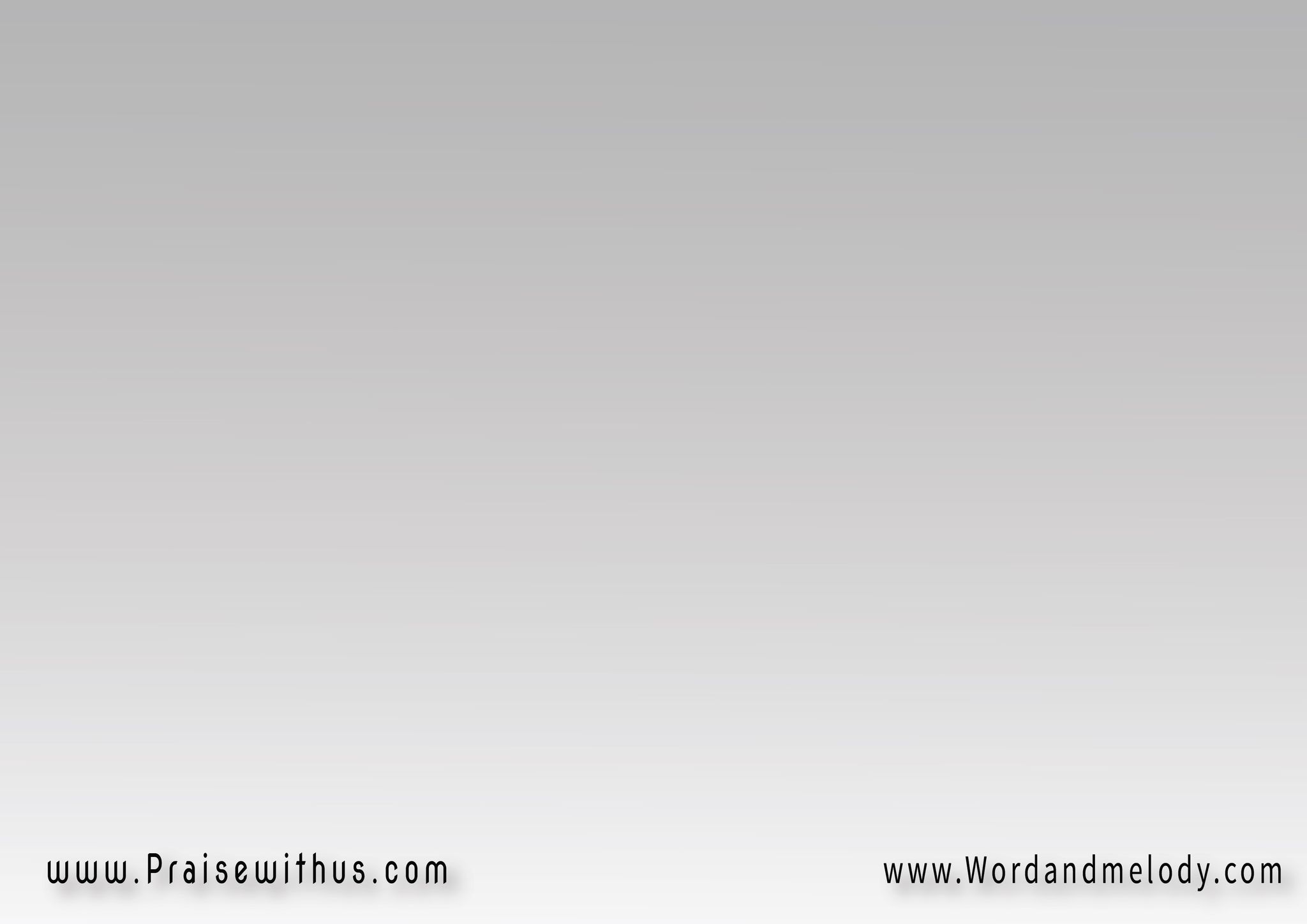 + يحيينا يغنينا 
بالروح يسوع ربييسبينا يبقينا 
 في حضرة الرب
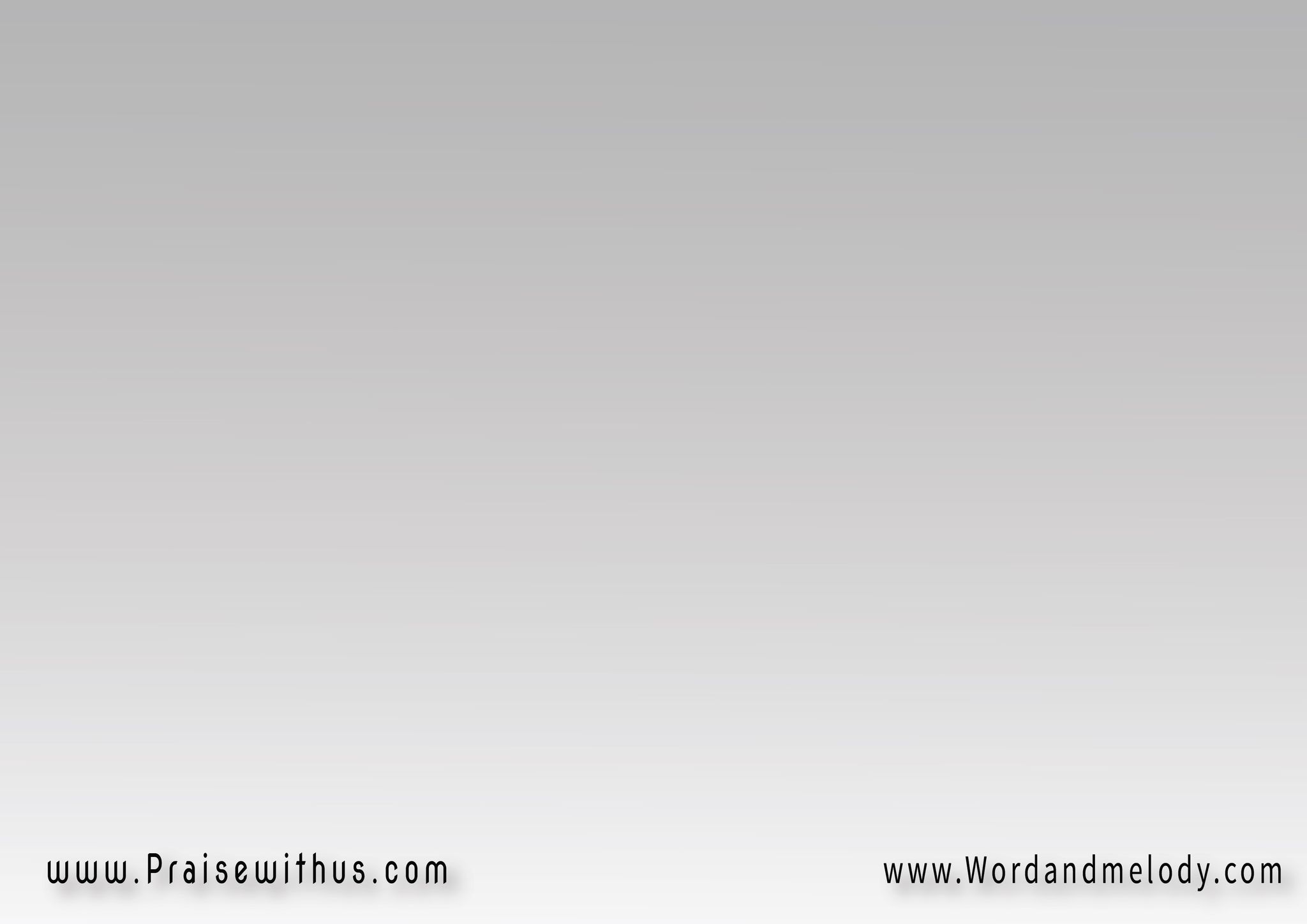 6 – 
إذا ما تجلى لنا 
فلا طلبات عندناوال“أنا“ لا تبقى 
هنا لما إليه نأتي
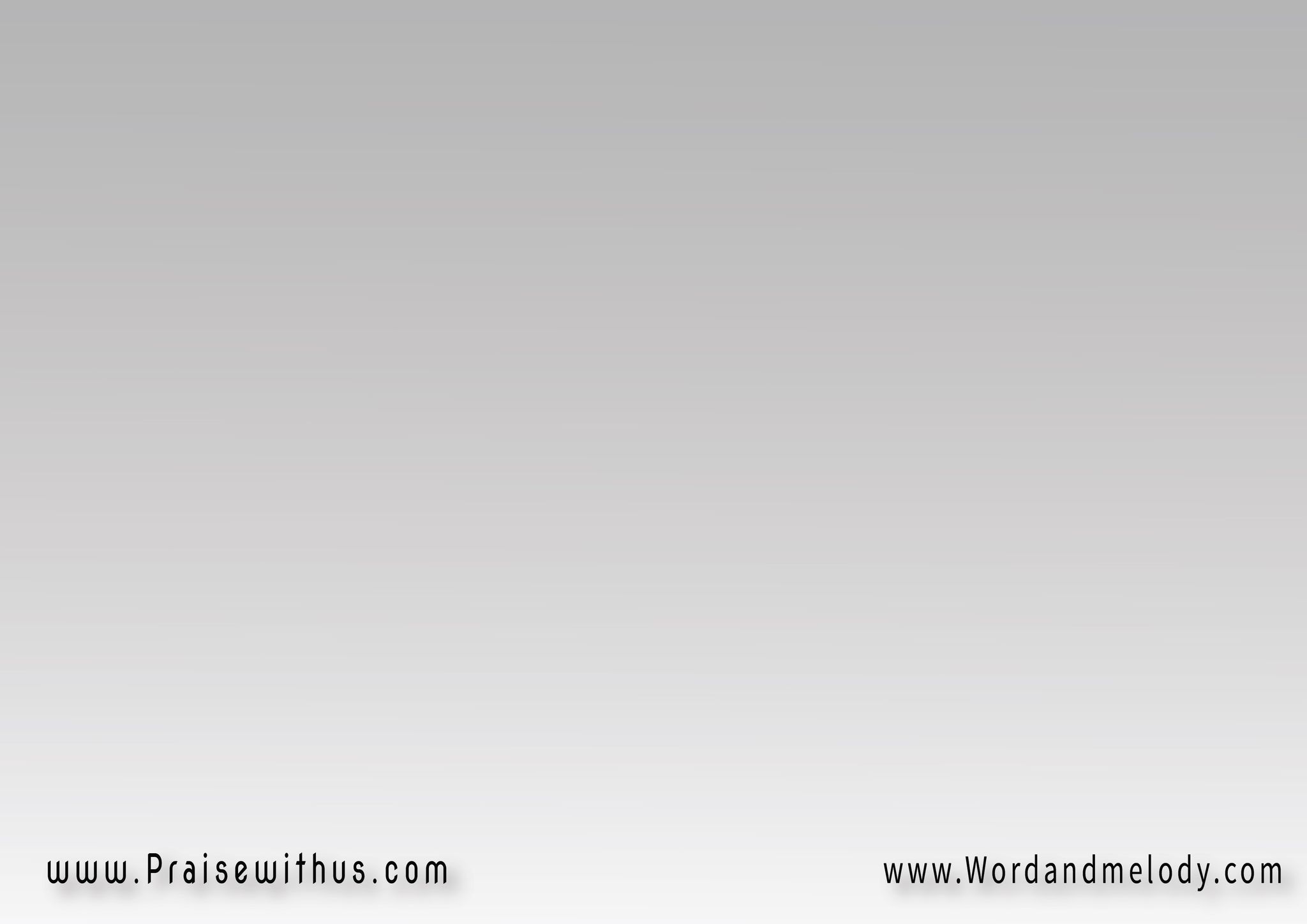 + يحيينا يغنينا 
بالروح يسوع ربييسبينا يبقينا 
 في حضرة الرب
7 – 
السيرافيم لهيب 
الشاروبيم سكيبنصرخ معهم عجيب 
كائن وكان ويأتي
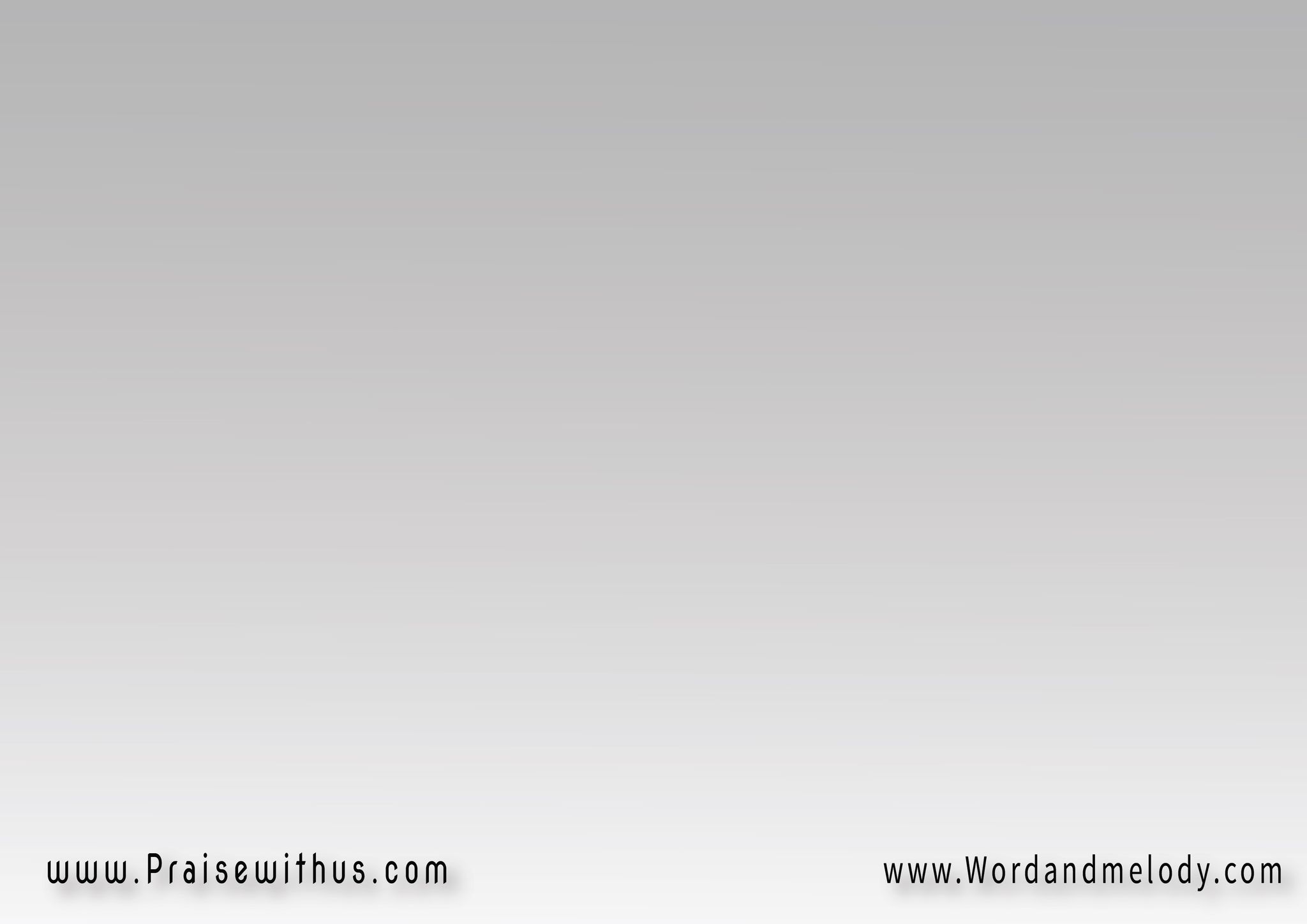 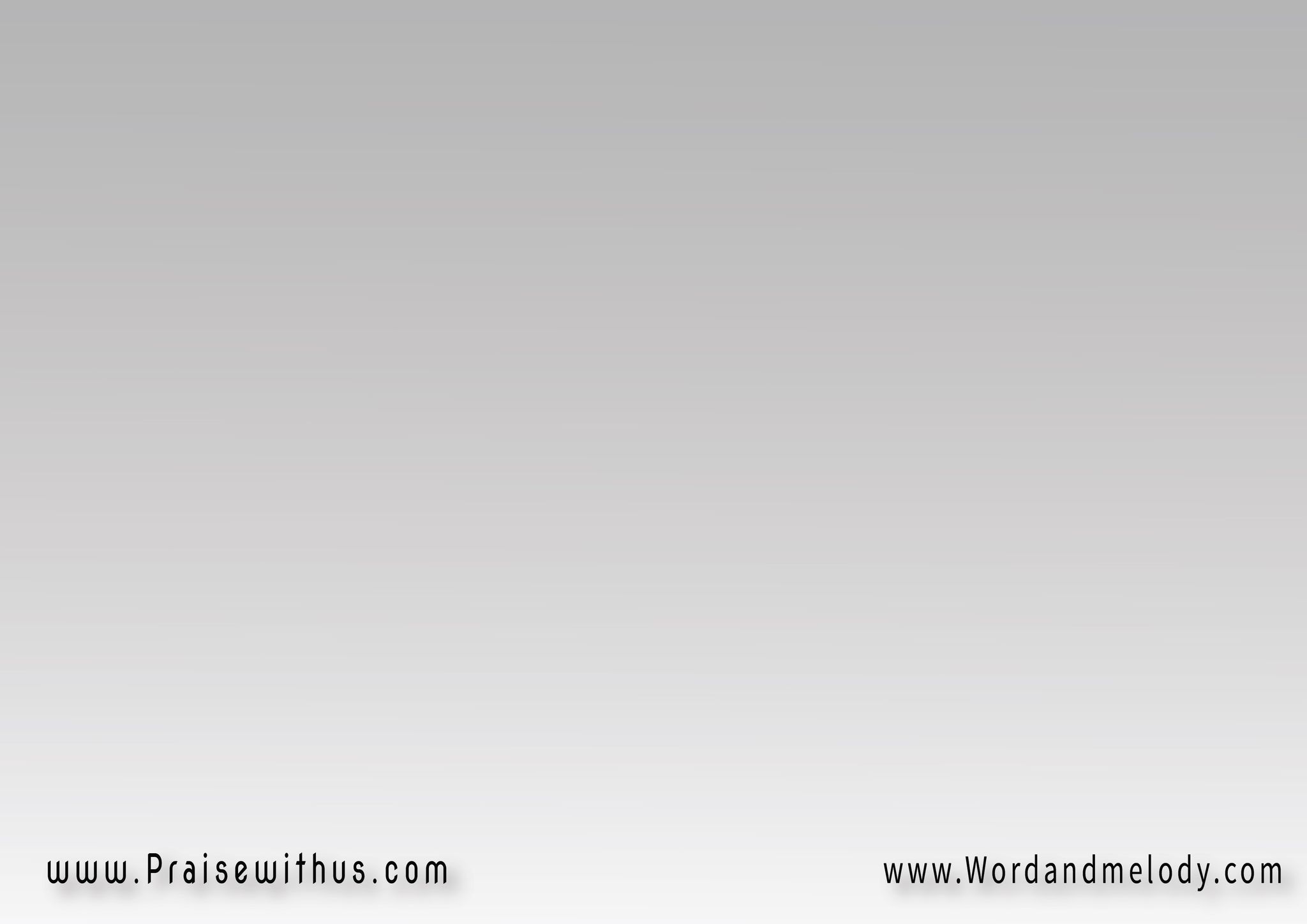 + يحيينا يغنينا 
بالروح يسوع ربييسبينا يبقينا 
 في حضرة الرب
8 – 
 في حضرة الإله 
الأرض كما السماءفالهيكل هنا 
حيث القدوس يأتي
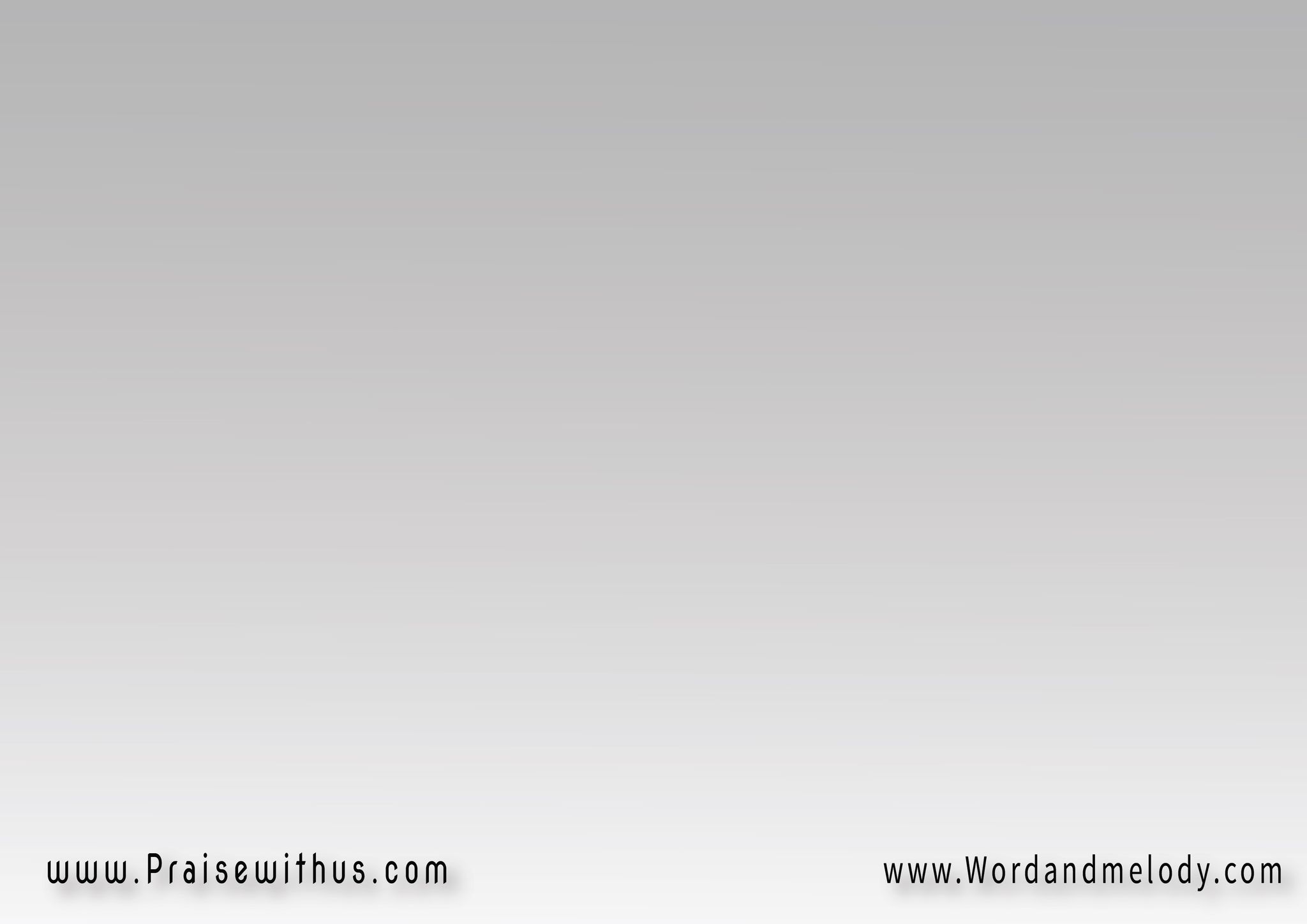 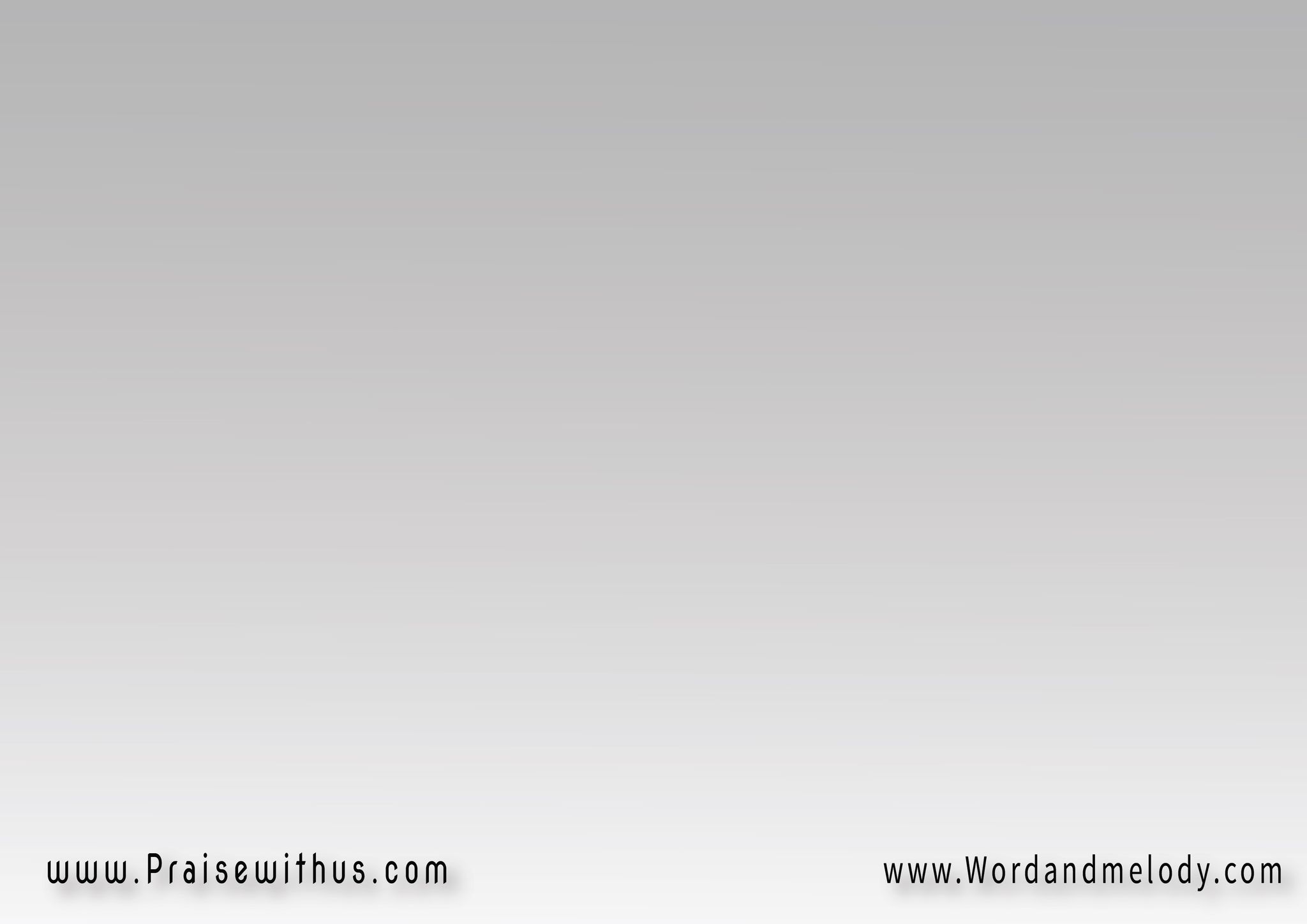 + يحيينا يغنينا 
بالروح يسوع ربييسبينا يبقينا 
 في حضرة الرب
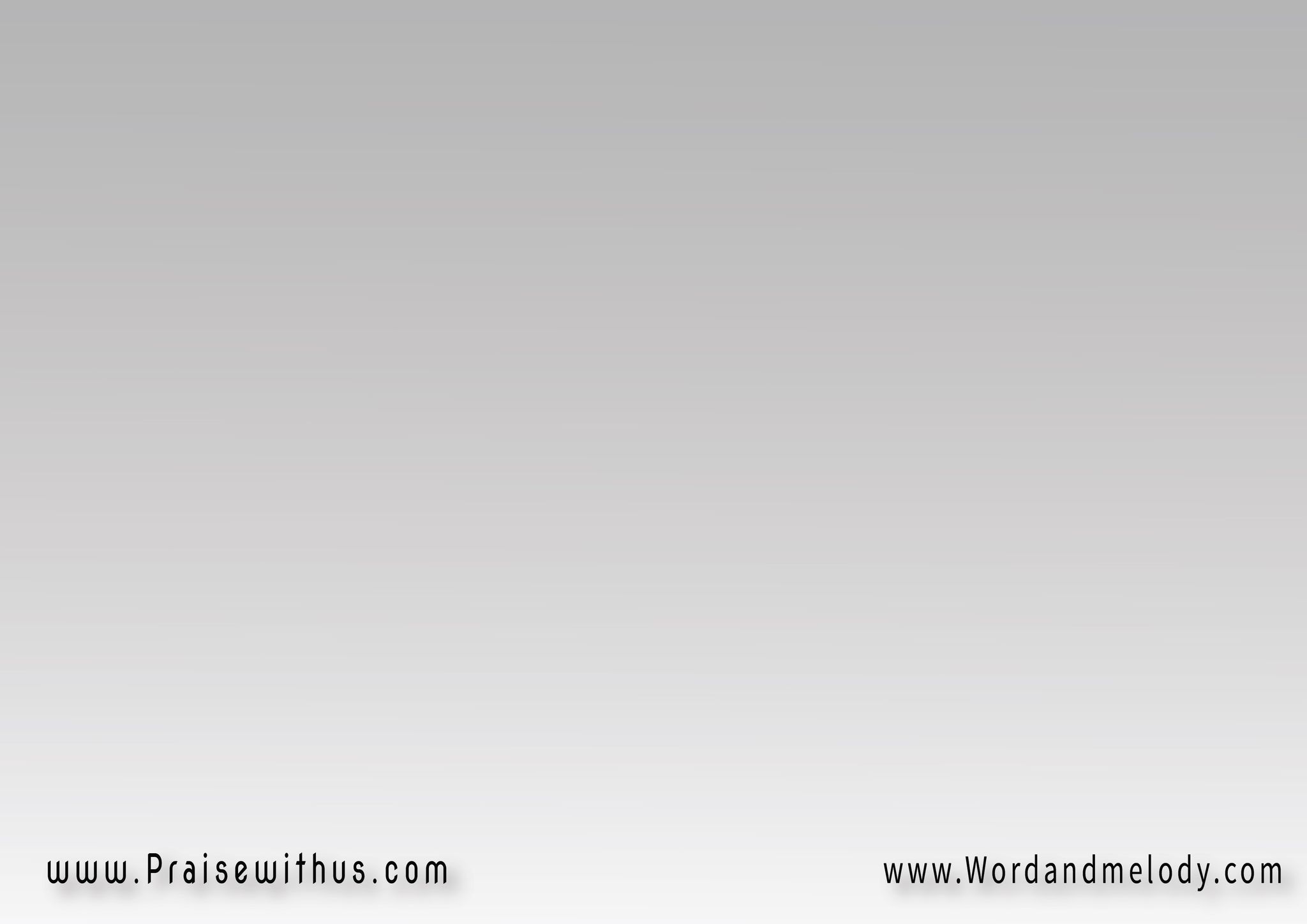 9 – 
قلتَ اطلبوا وجهي 
إلى الإله وجهيليس للروح وجه 
إلا في يسوع يأتي
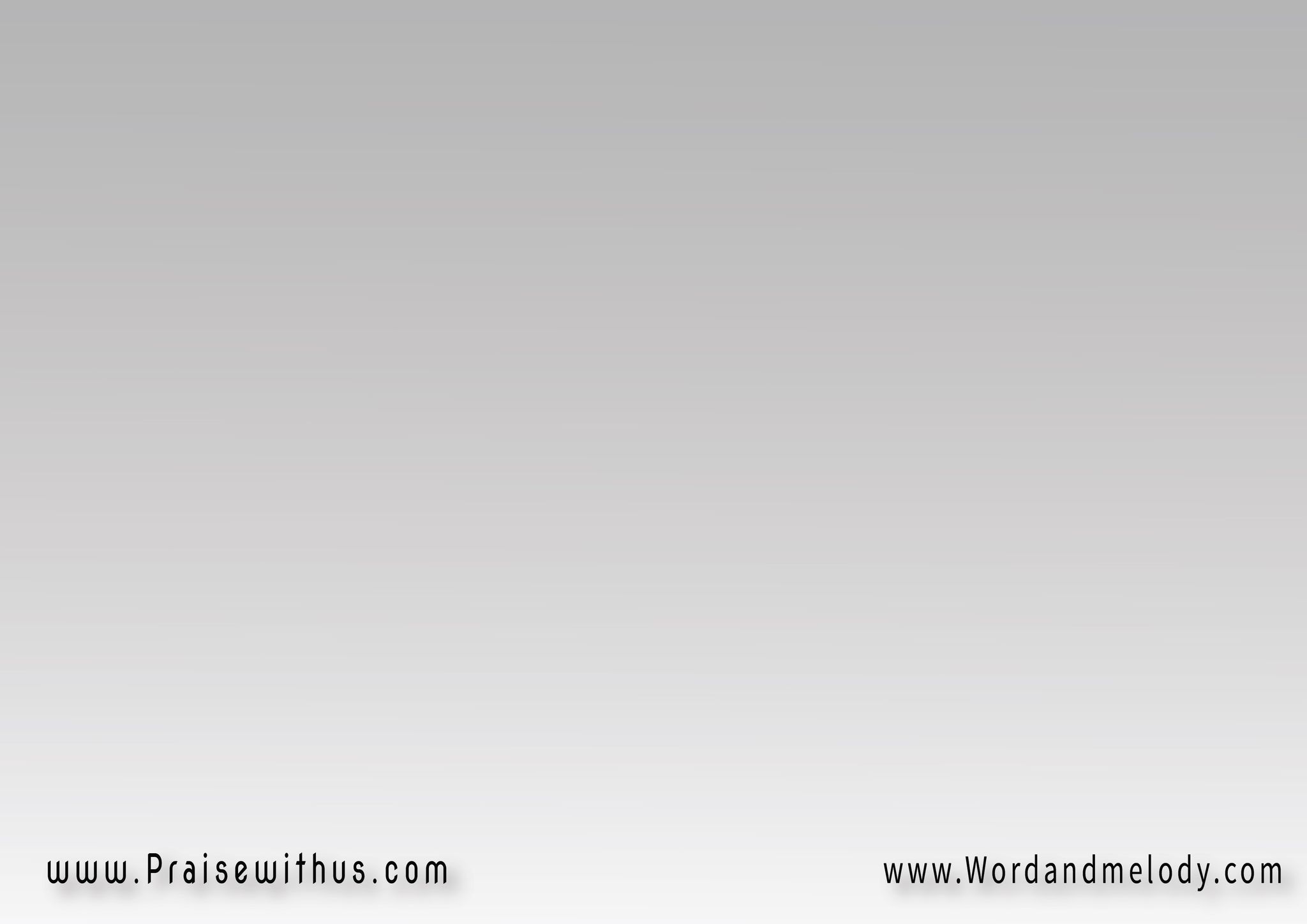 + يحيينا يغنينا 
بالروح يسوع ربييسبينا يبقينا 
 في حضرة الرب
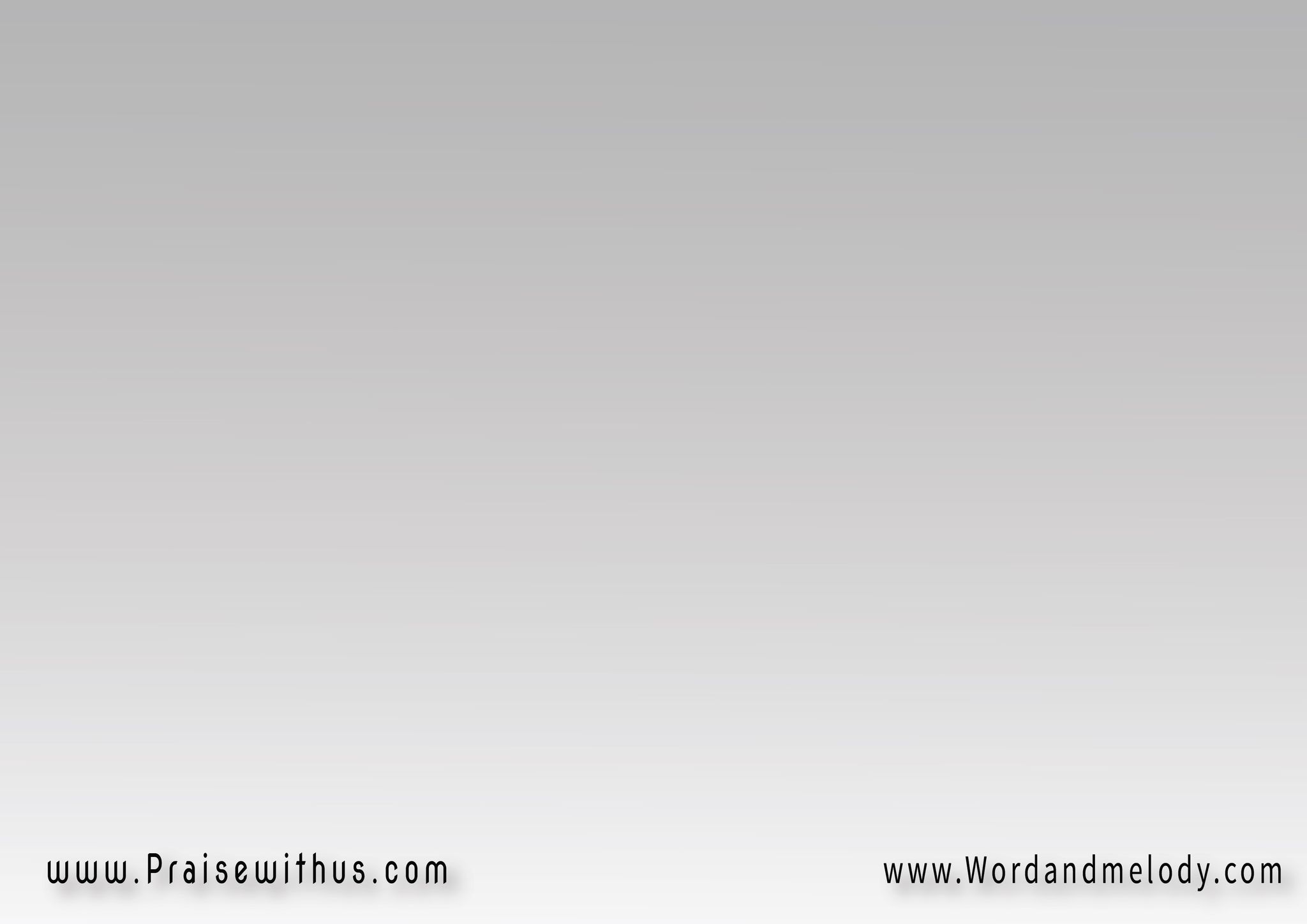 10– 
ترتفع العقول
 وتنسبي في ذهولوالروح لا تنول 
إلا بما يأتي
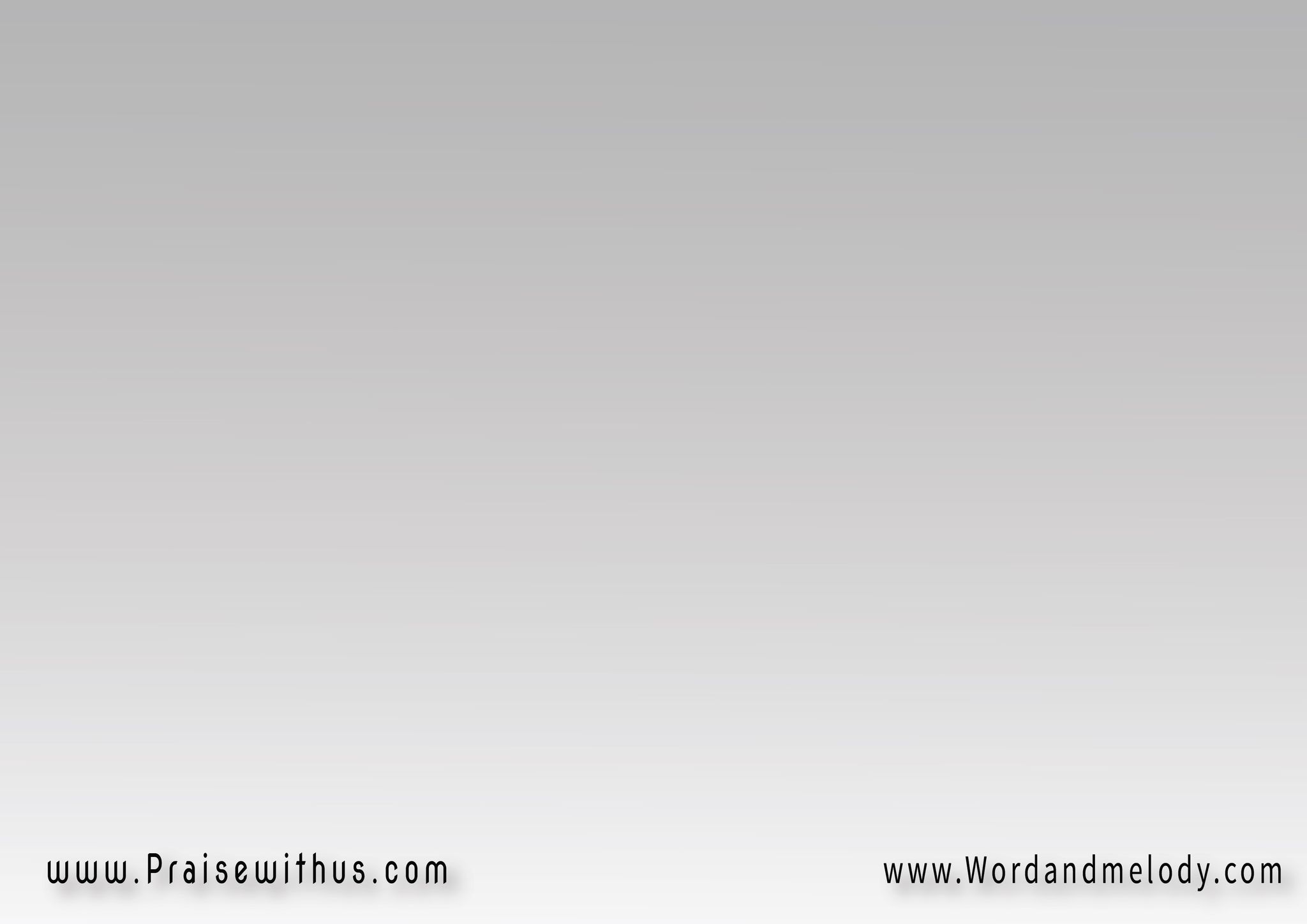 + يحيينا يغنينا 
بالروح يسوع ربييسبينا يبقينا 
 في حضرة الرب
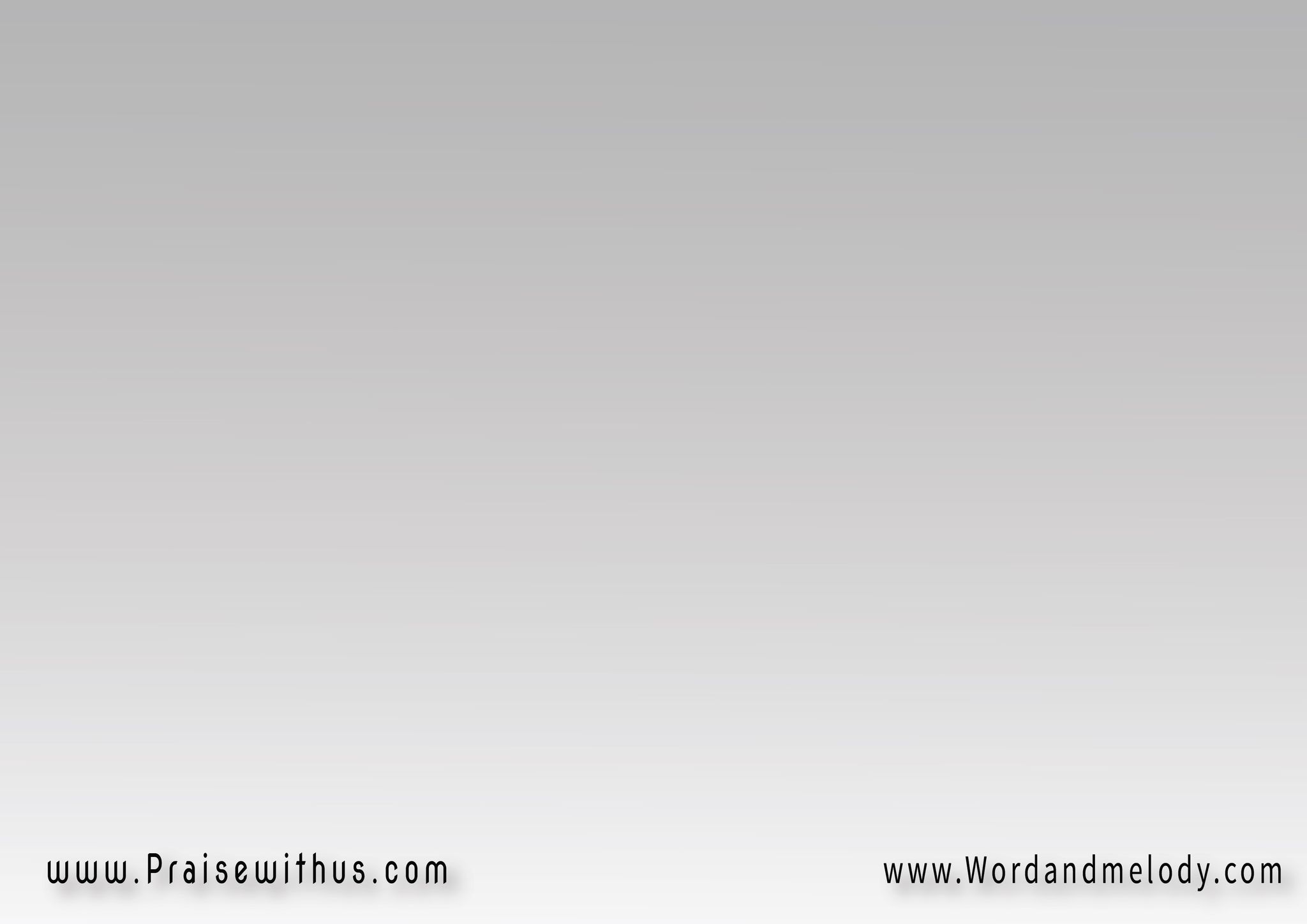 11 – 
تنفتح السماء 
والعين في البهاءوالقلب في ارتواء 
والشوق في ”يأتي“
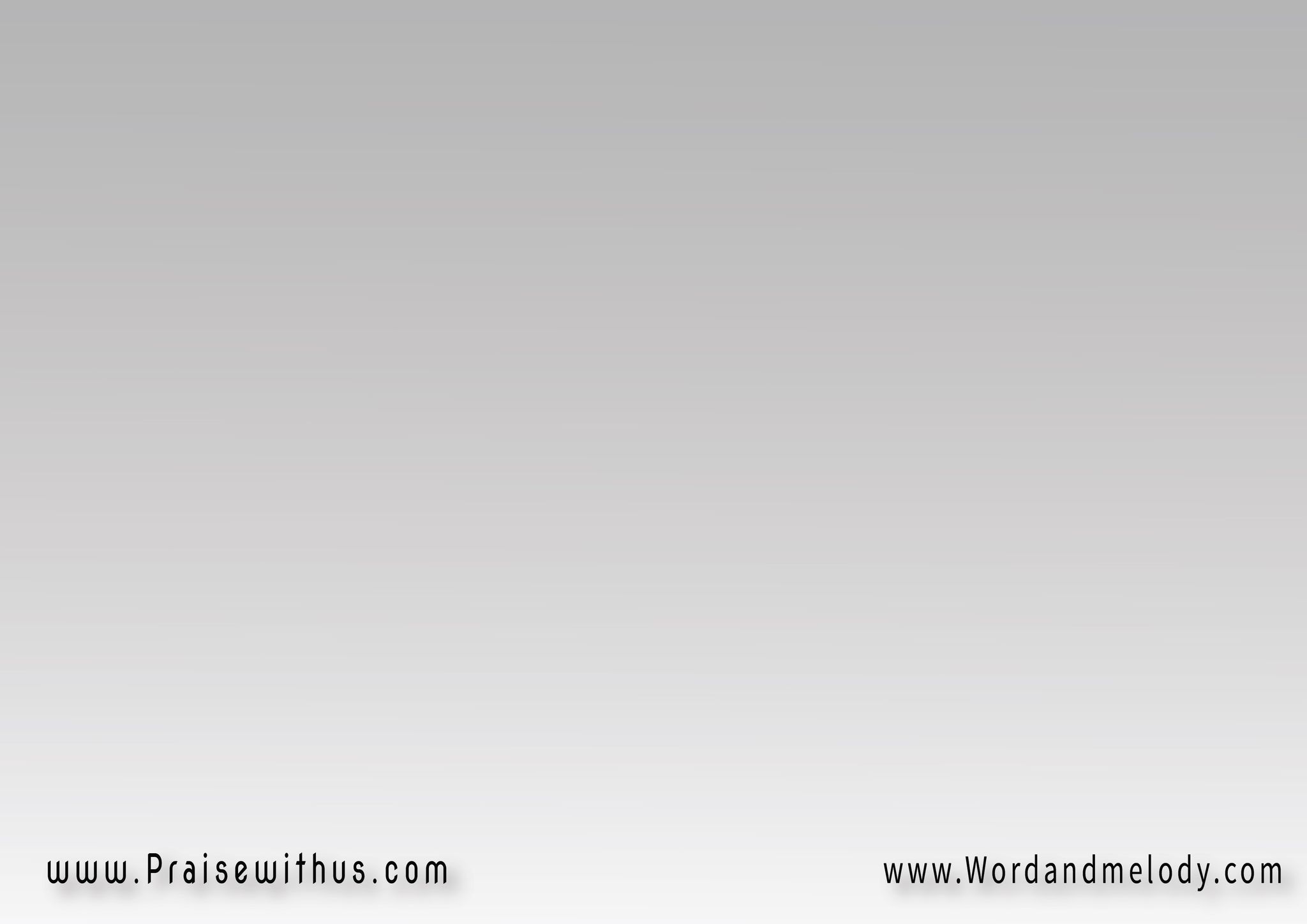 + يحيينا يغنينا 
بالروح يسوع ربييسبينا يبقينا 
 في حضرة الرب
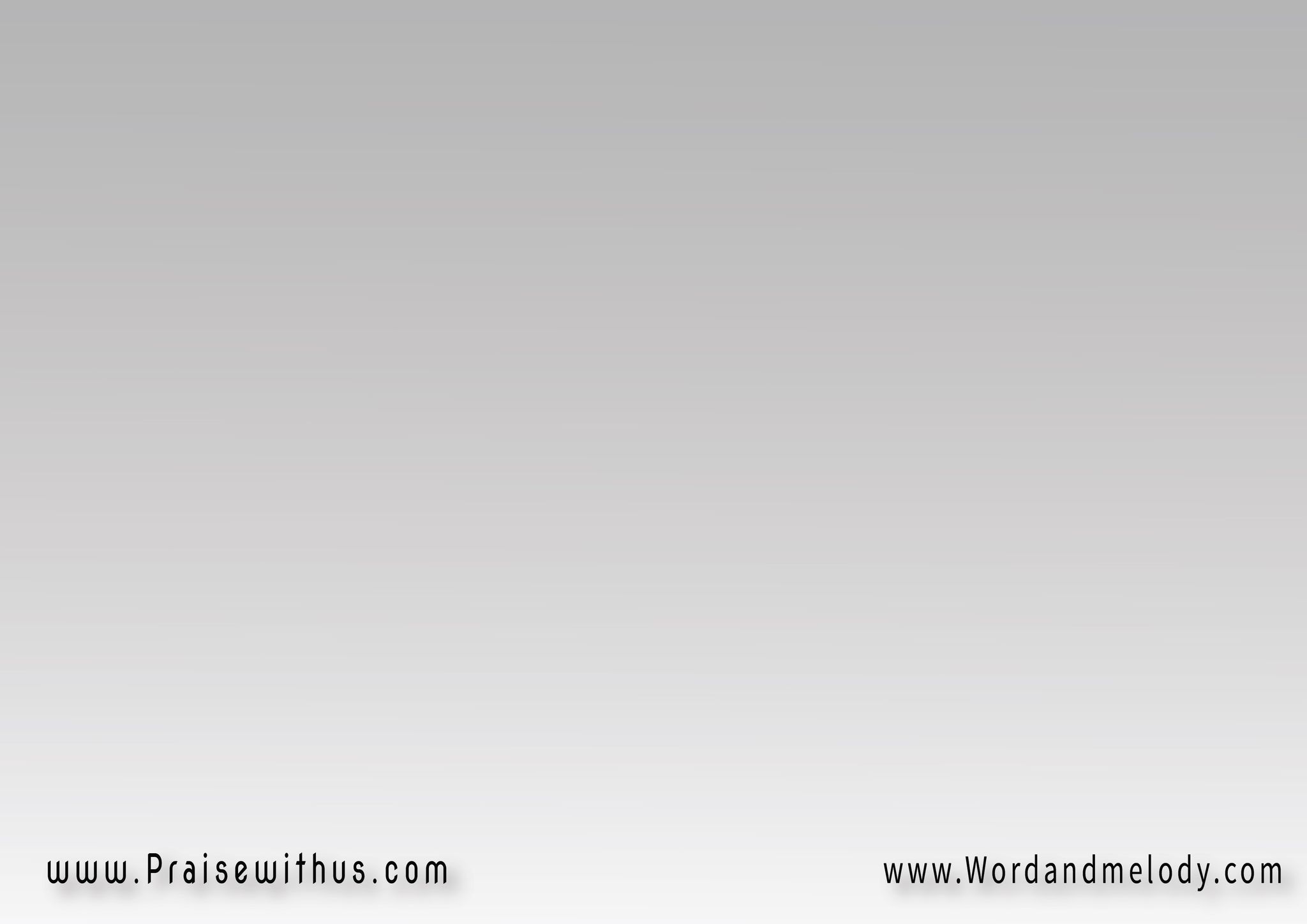 12 – 
في نوره أسرار 
وفي سره الأنواروالقلب في انتظار 
نور النهار يأتي
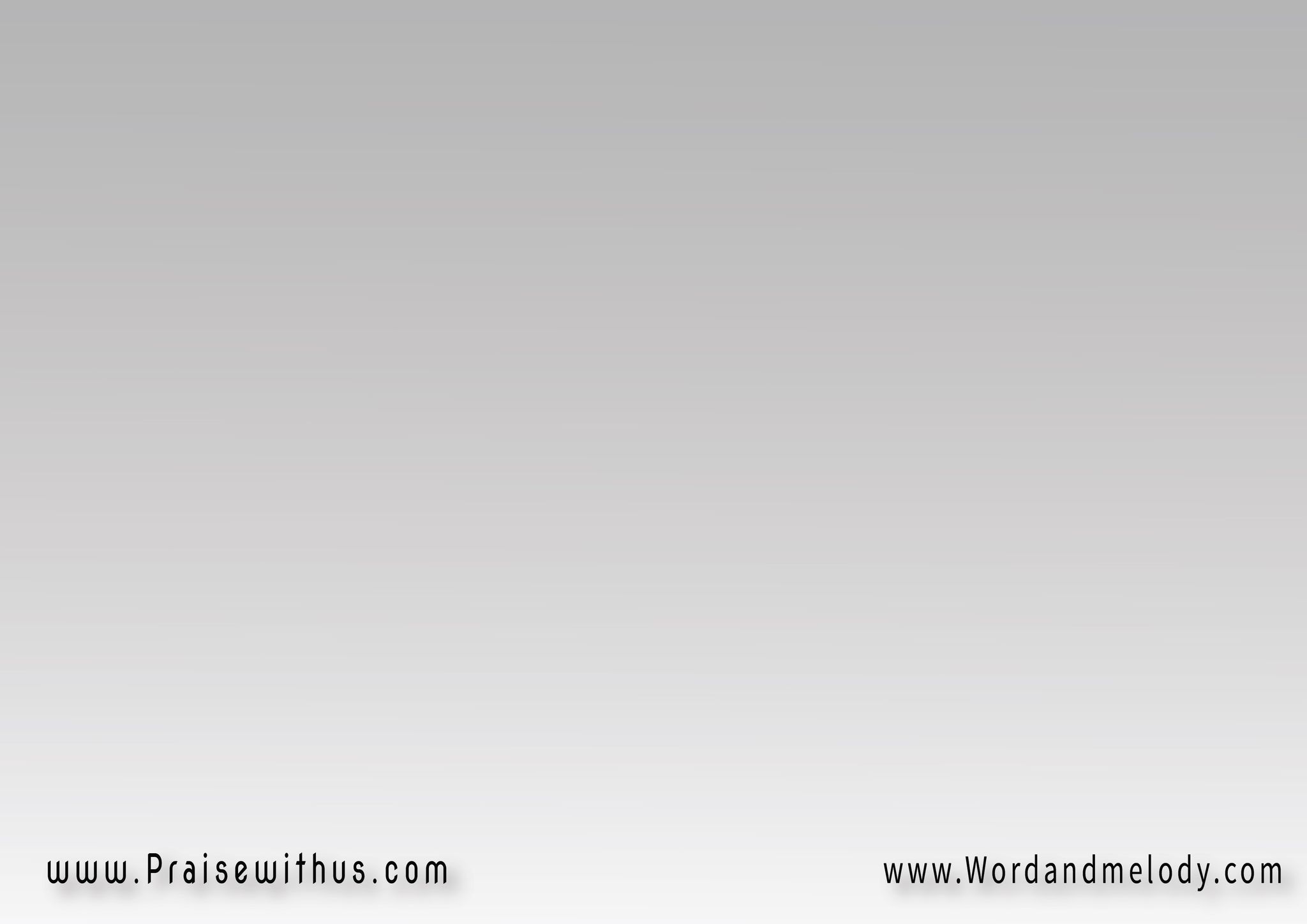 + يحيينا يغنينا 
بالروح يسوع ربييسبينا يبقينا 
 في حضرة الرب
13 – 
محبة الإله 
هي دليل سكناهوالذات لا تُرى 
قلب الإله يأتي
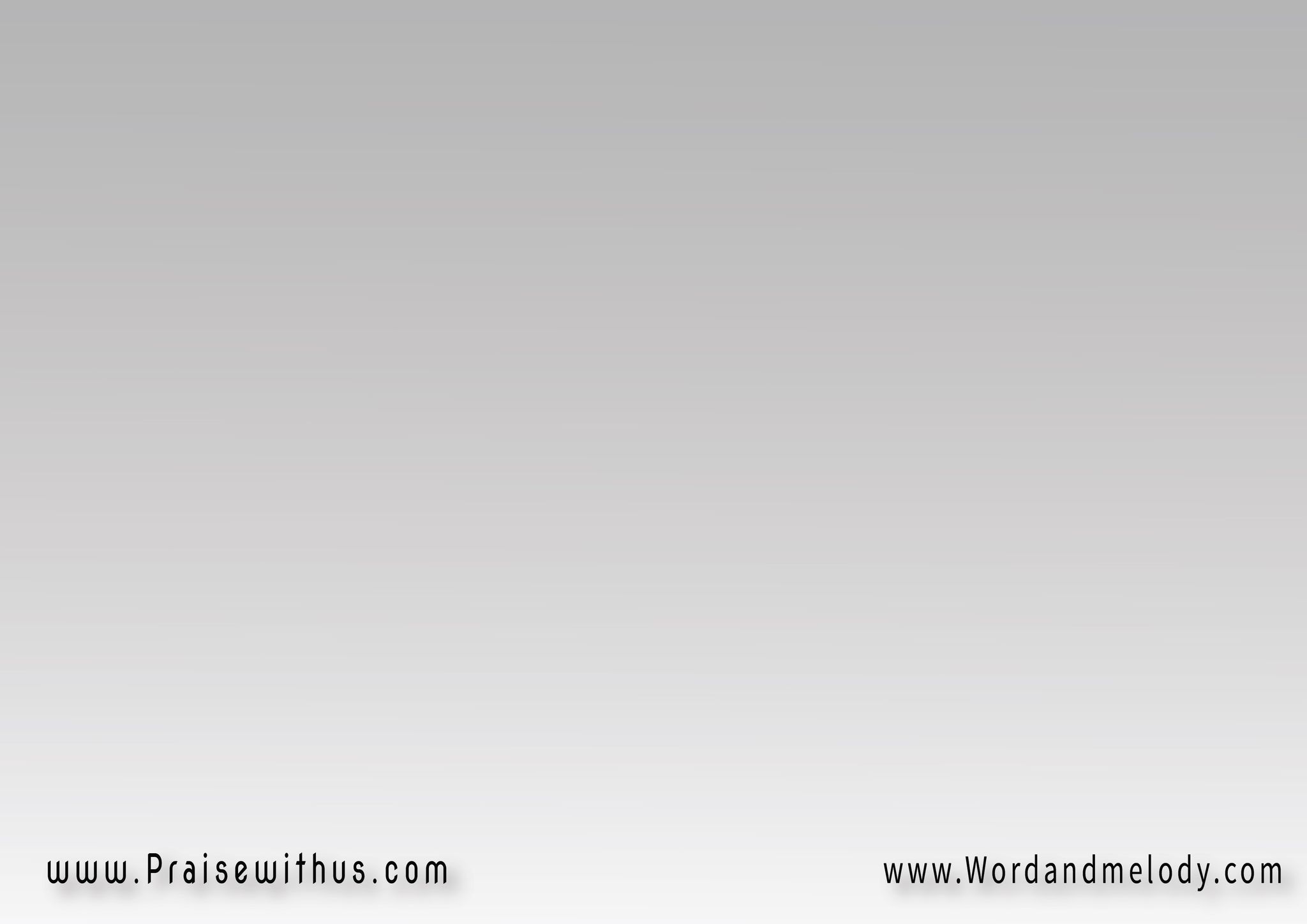 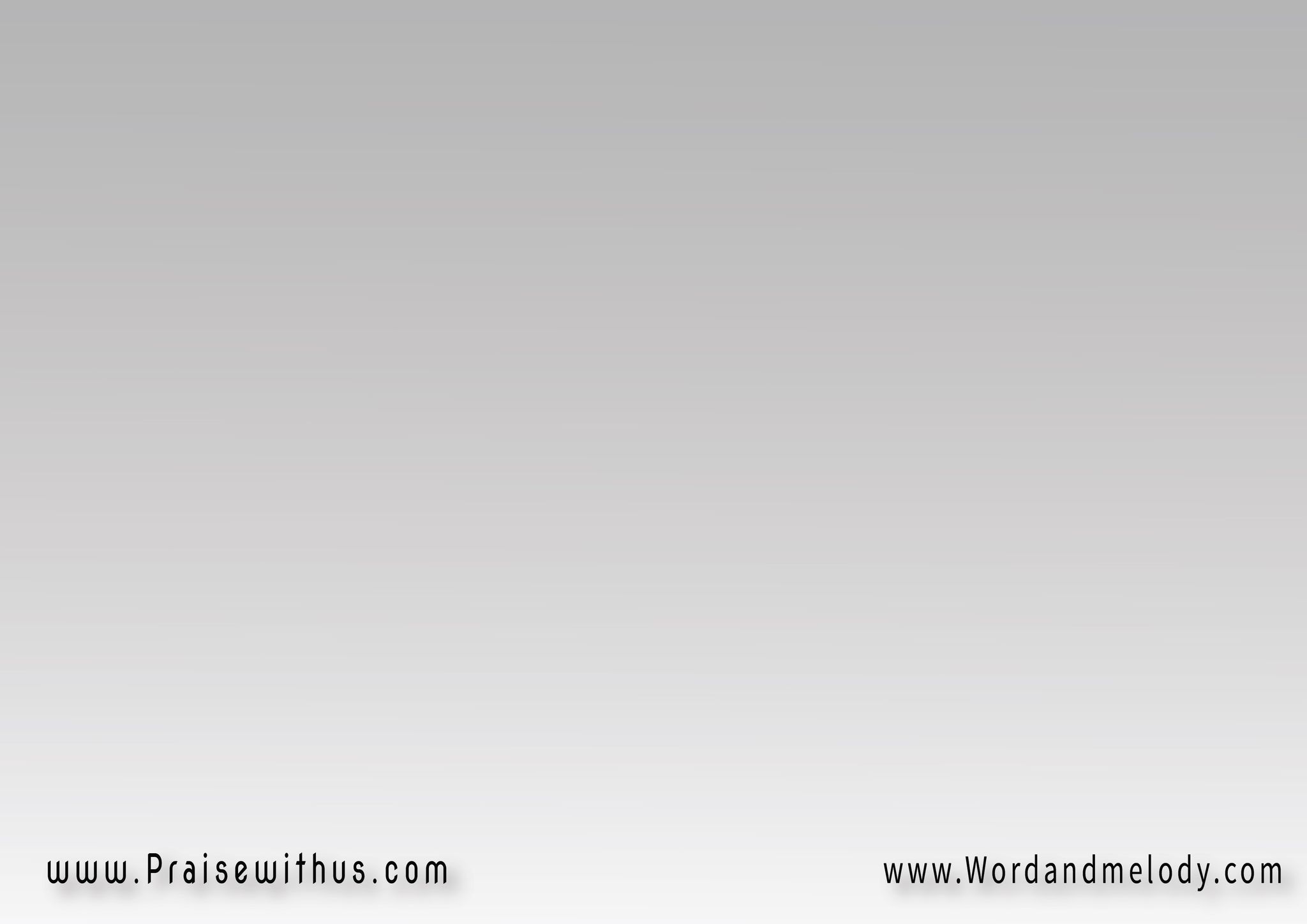 + يحيينا يغنينا 
بالروح يسوع ربييسبينا يبقينا 
 في حضرة الرب
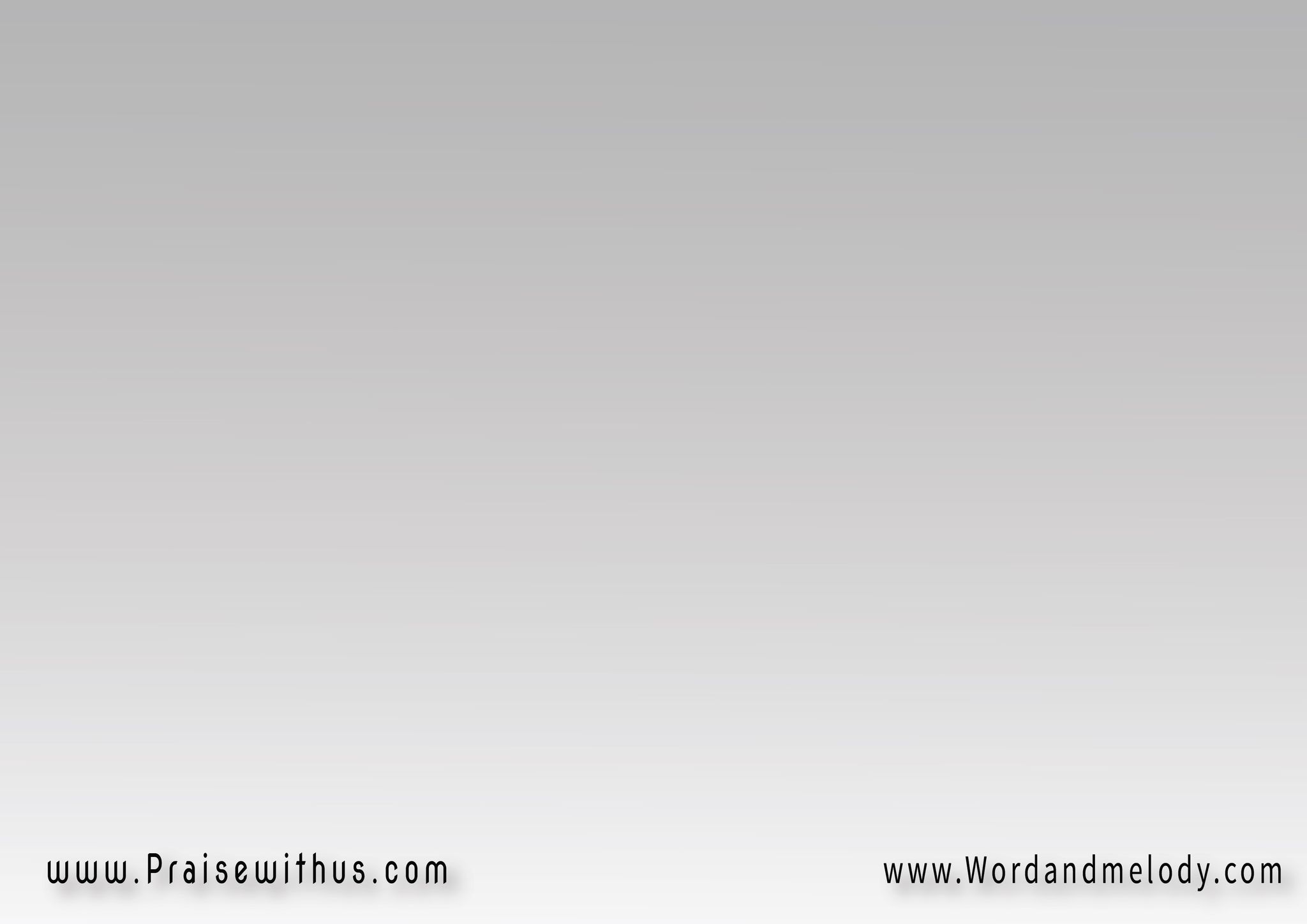 14 – 
يا كوكب الصباح 
يا راحة الأرواحيا فرحة الأفراح 
شمس الشموس يأتي
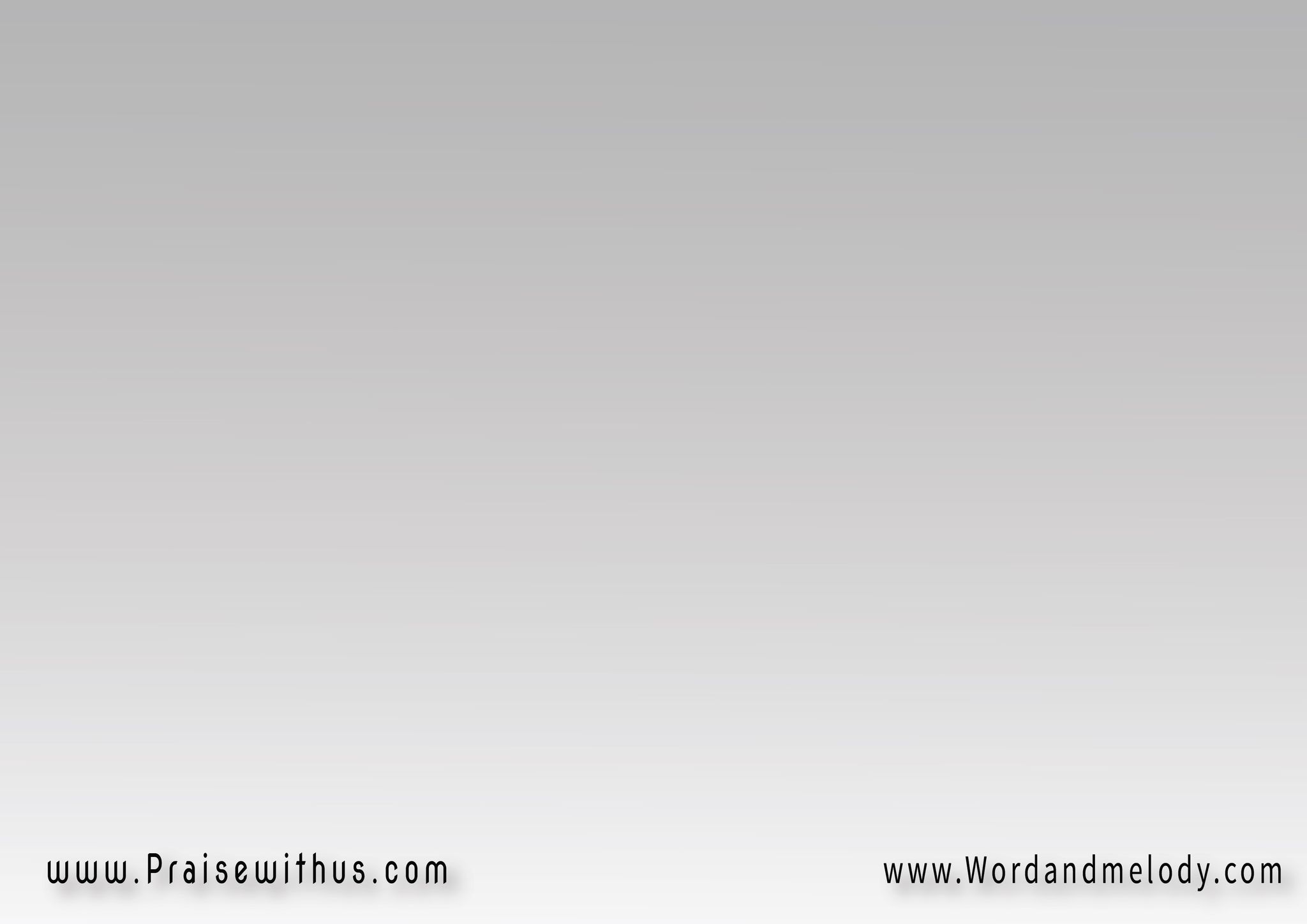 + يحيينا يغنينا 
بالروح يسوع ربييسبينا يبقينا 
 في حضرة الرب
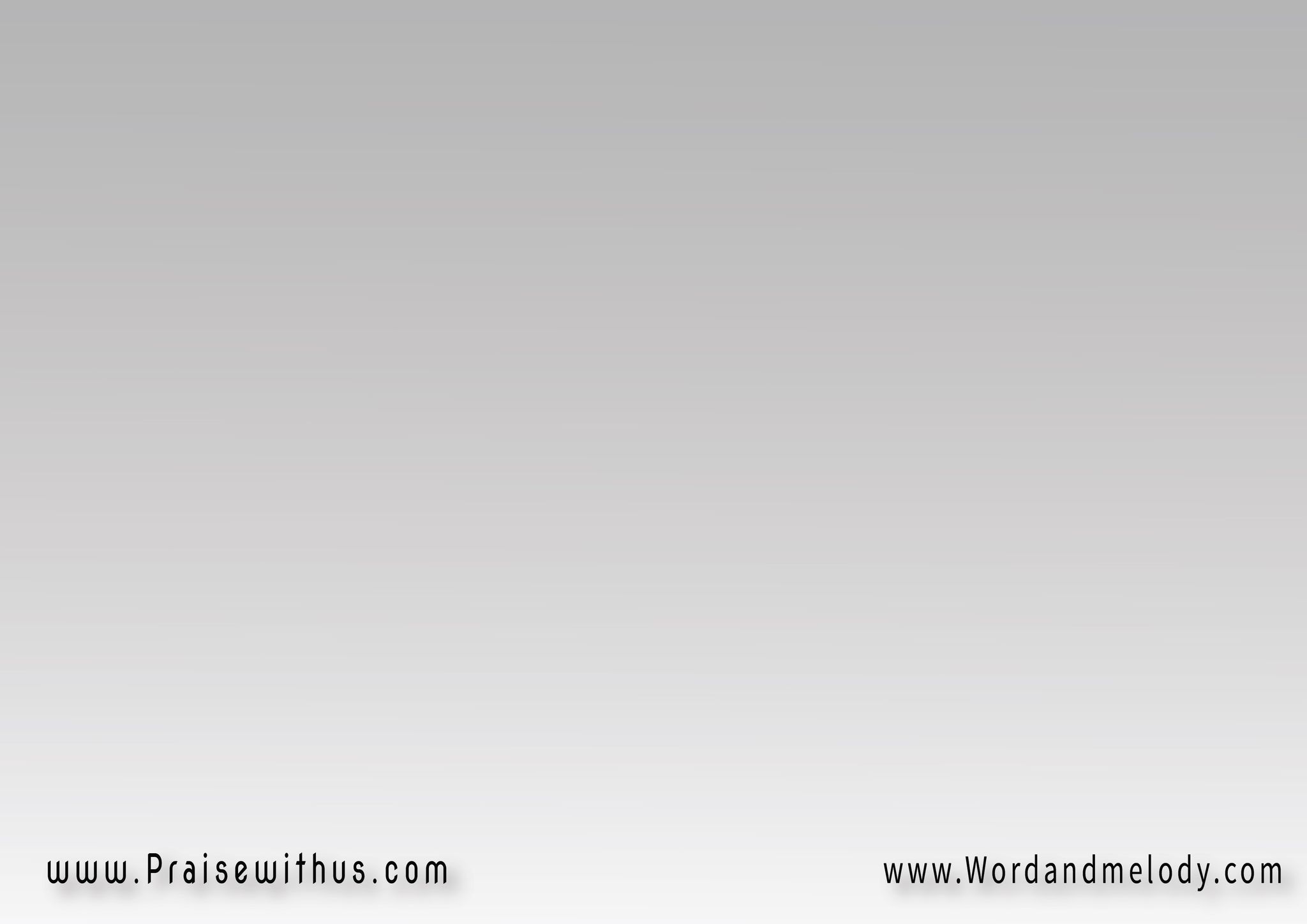 15 – 
تأتي الصلاة أصوات 
ثم فكر النيراتتأتي النعمة في زيارات 
يقيم فينا و يأتي
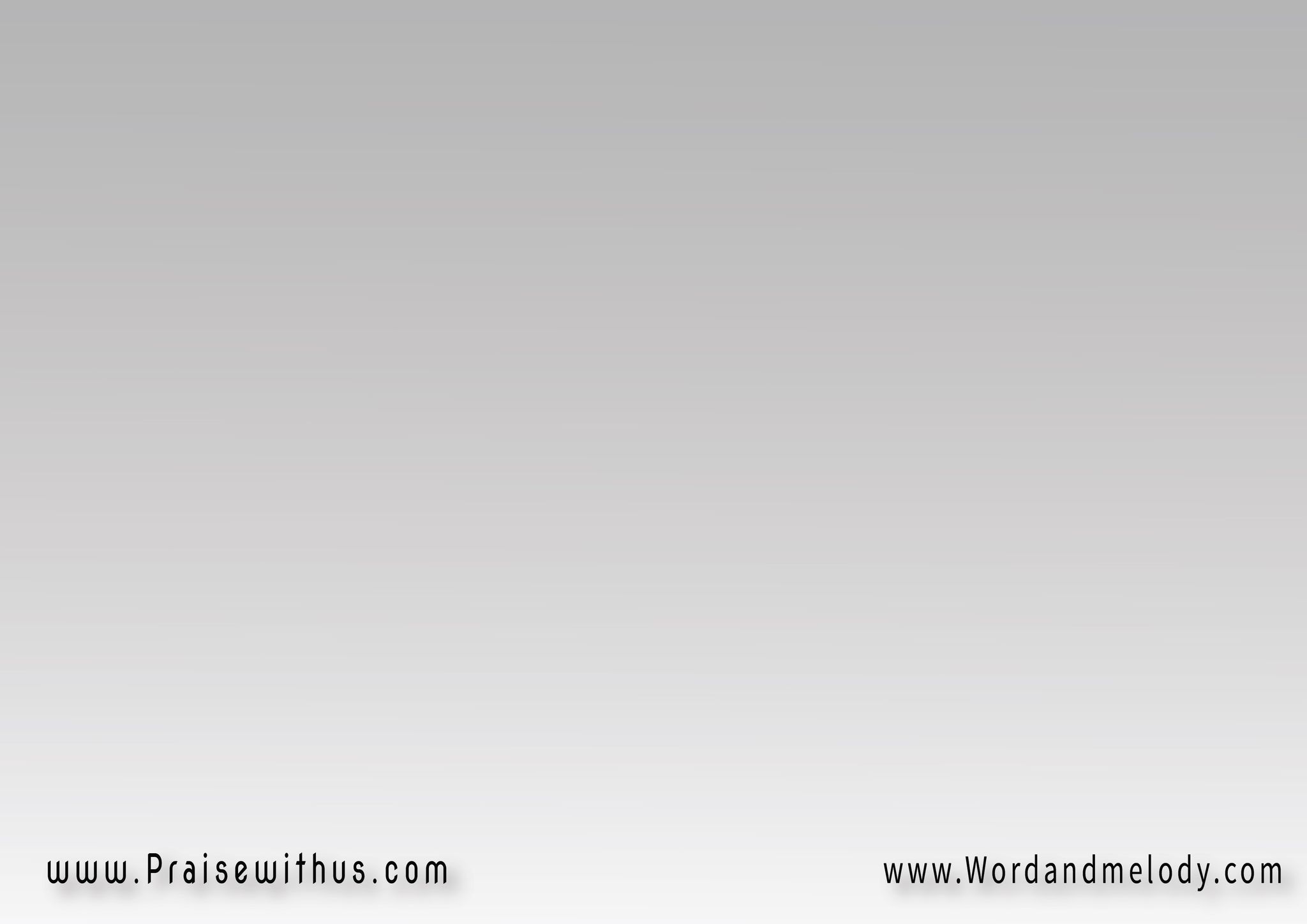 + يحيينا يغنينا 
بالروح يسوع ربييسبينا يبقينا 
 في حضرة الرب
16 – 
نسأل فنعطى 
نطلب فنجدنقرع يفتح لنا 
قلبُ المطلوب يأتي
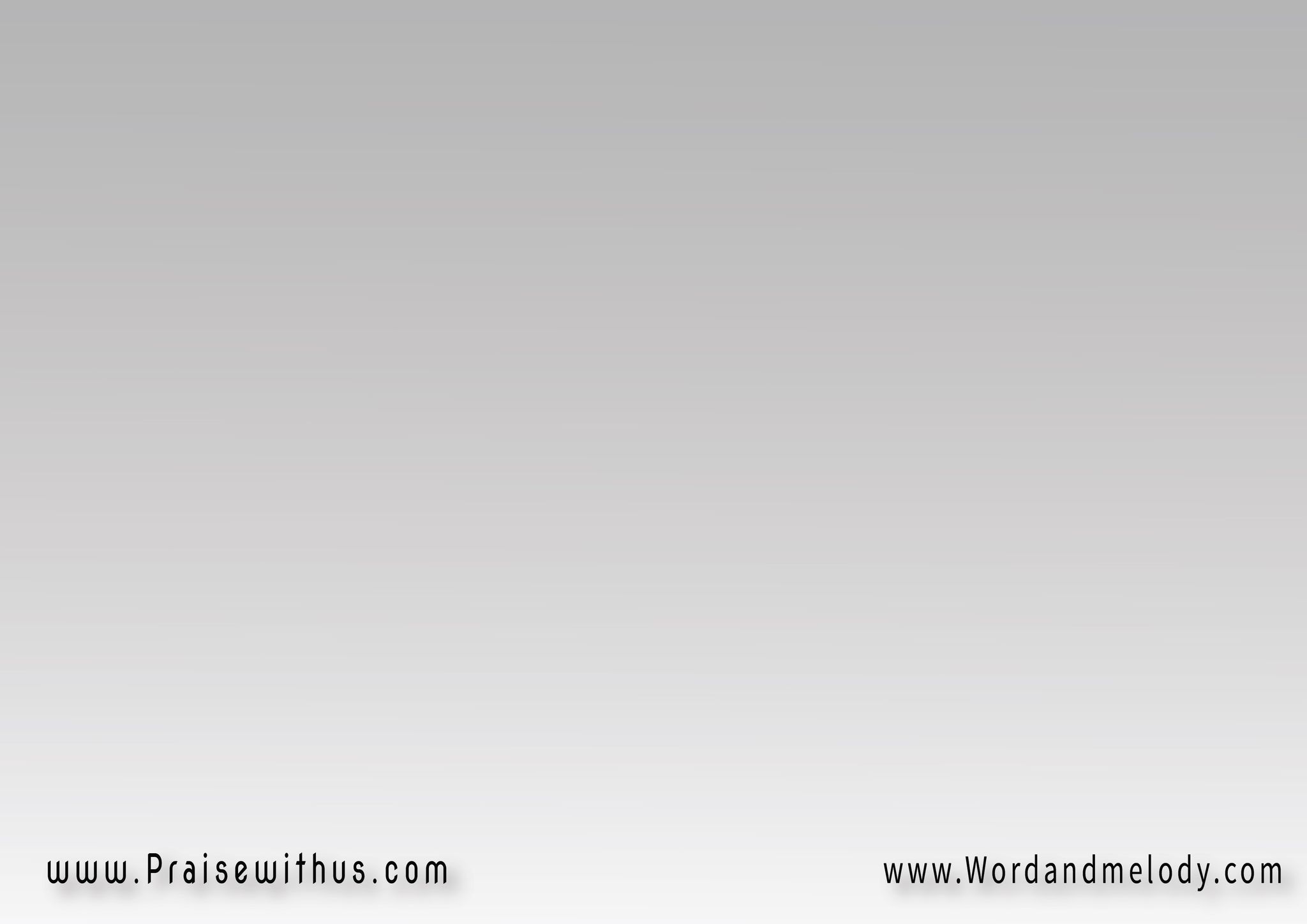 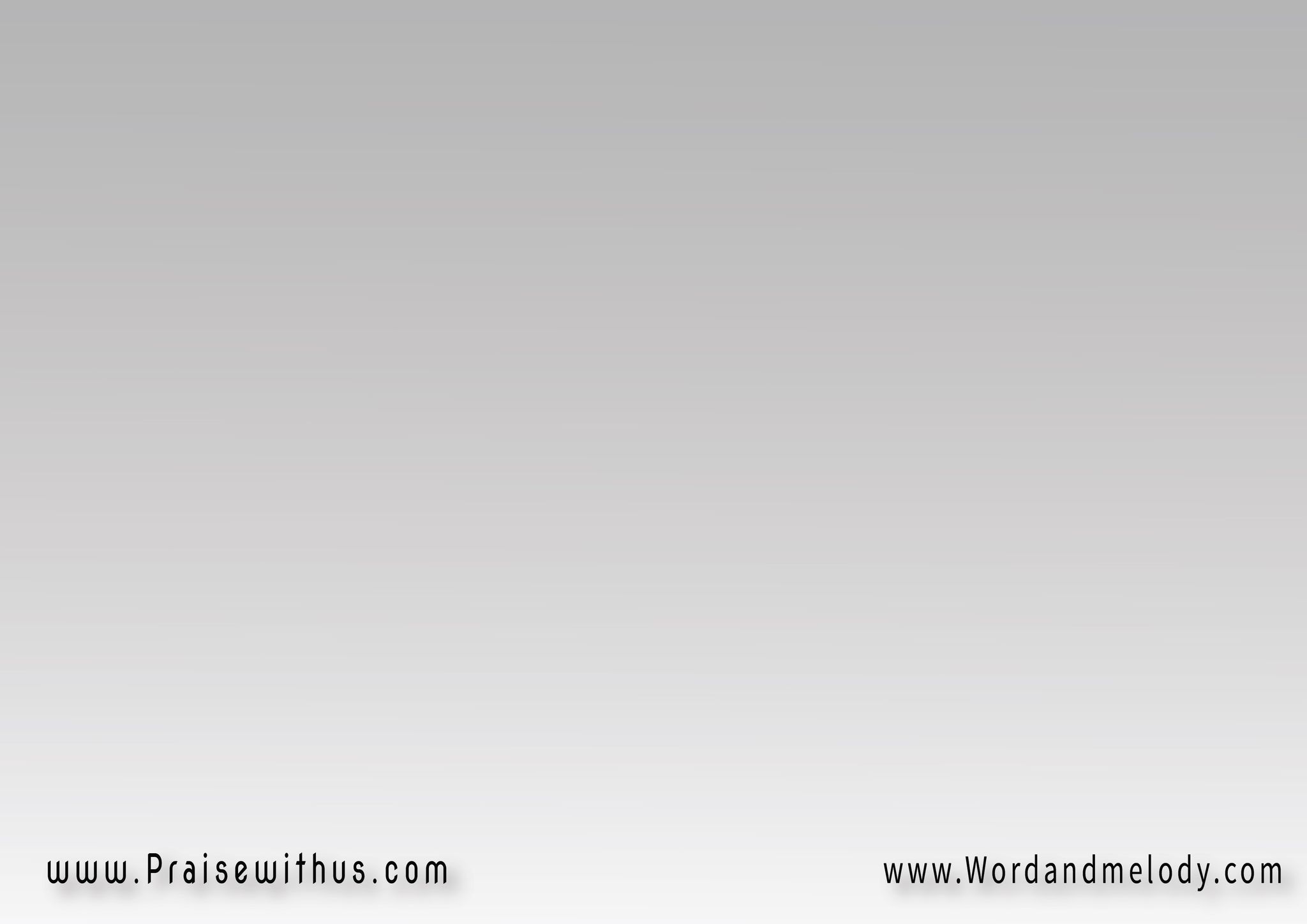 + يحيينا يغنينا 
بالروح يسوع ربييسبينا يبقينا 
 في حضرة الرب
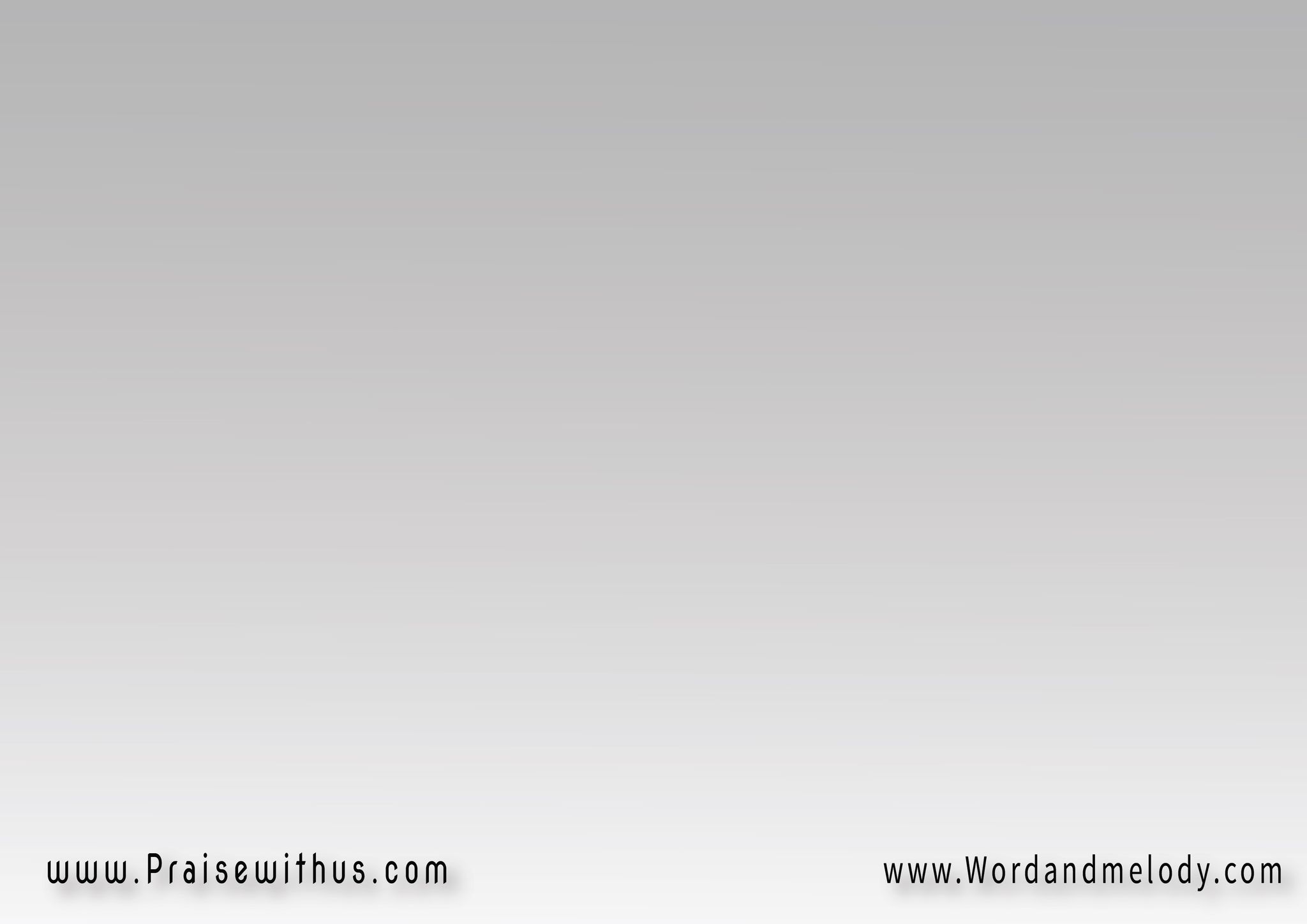 17 – 
نلهج في الآيات 
يأتي النور في موجاتوهذيذ وكلمات 
تشتعل النار يأتي
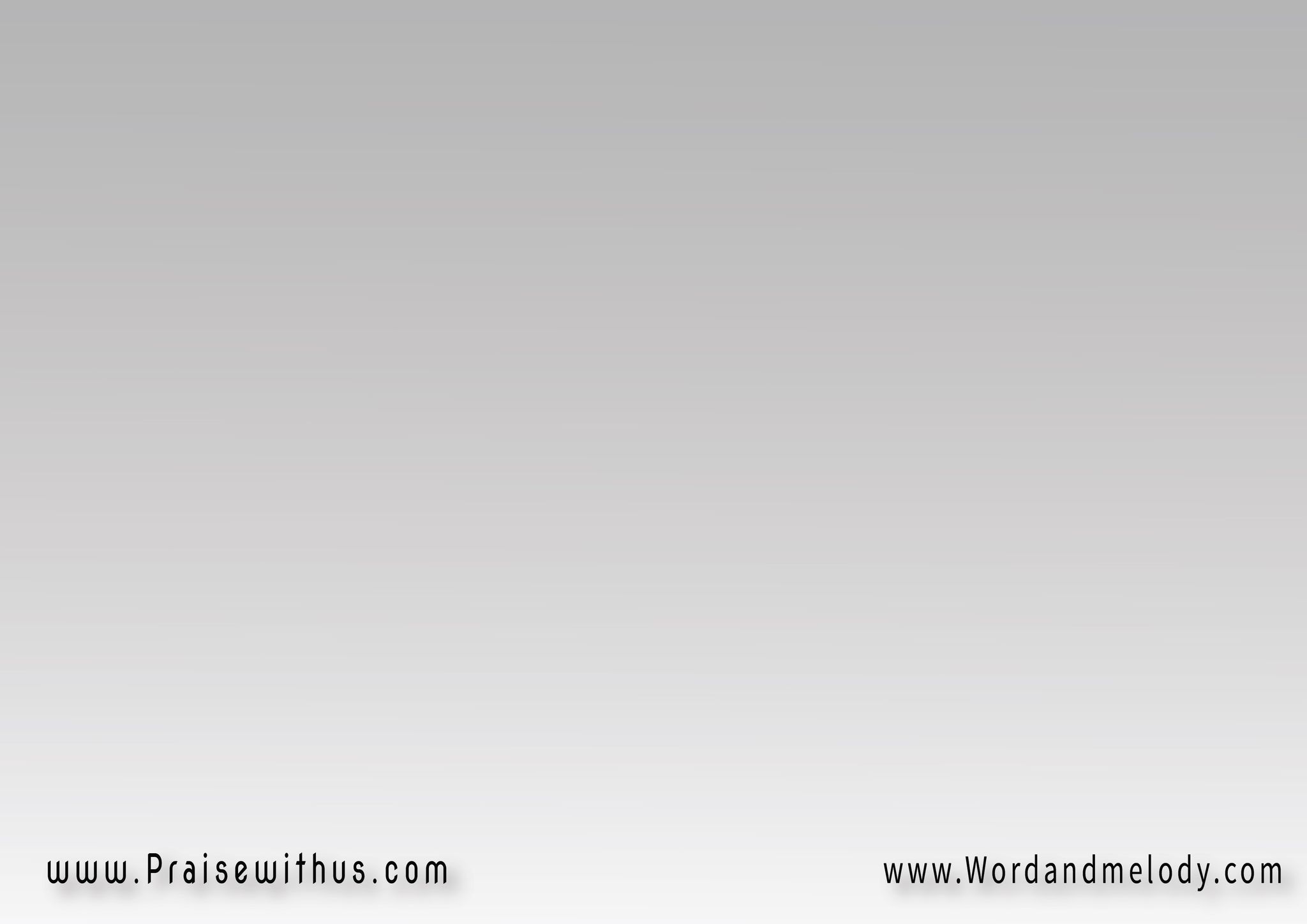 + يحيينا يغنينا 
بالروح يسوع ربييسبينا يبقينا 
 في حضرة الرب
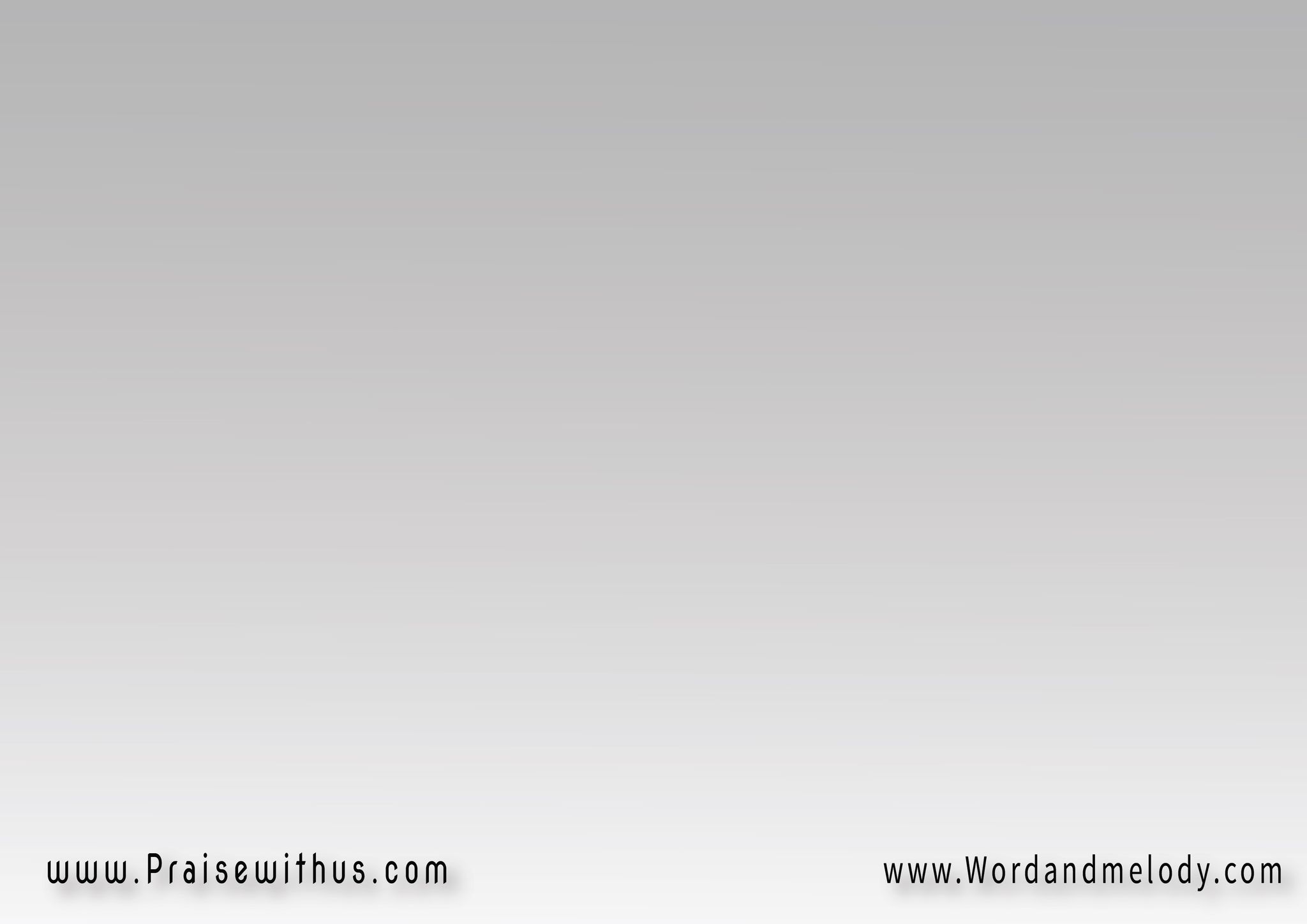 18 – 
تلهج به القلوب 
لتعرف المحبوببالحق في المكتوب 
لنا الإعلان يأتي
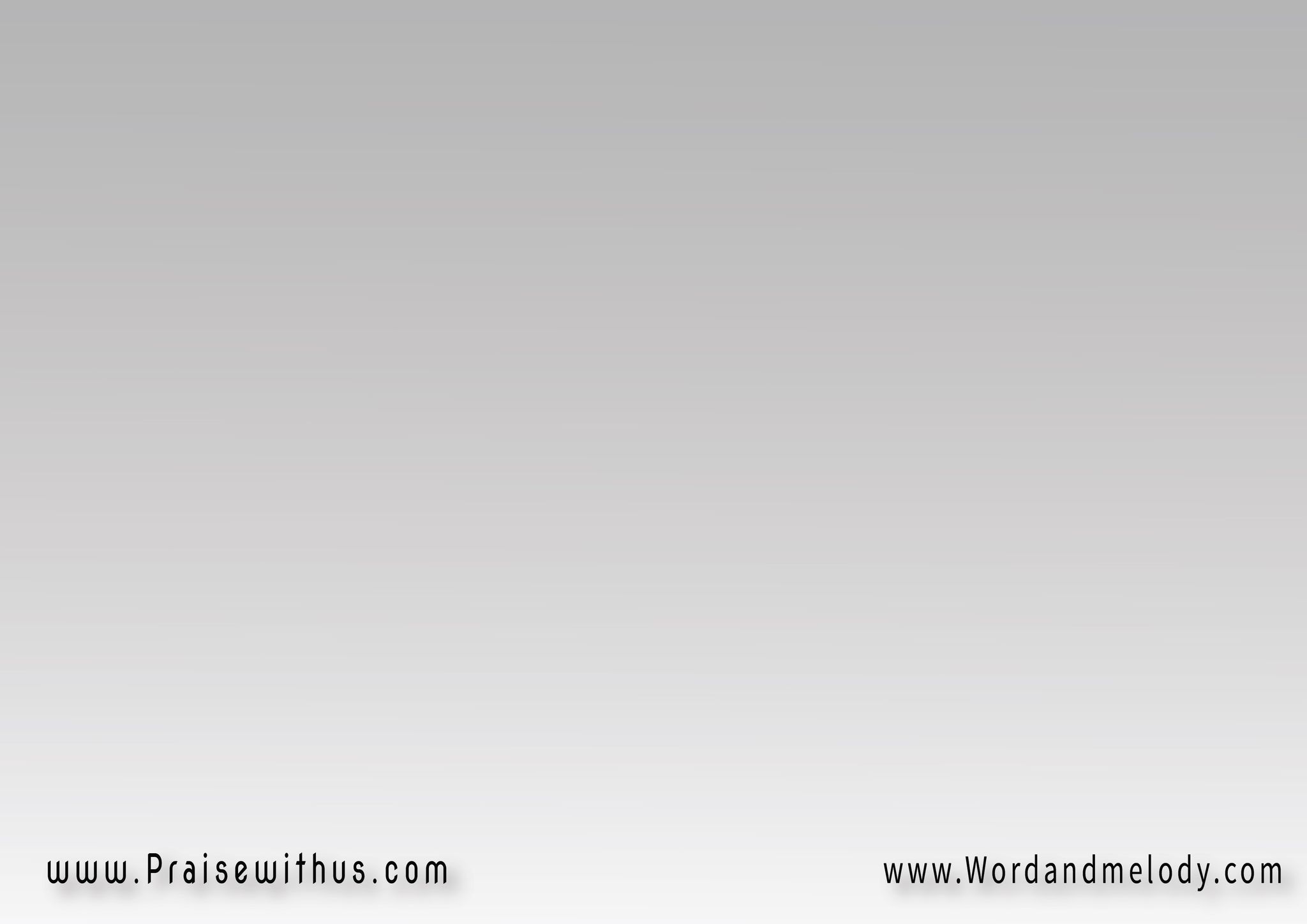 + يحيينا يغنينا 
بالروح يسوع ربييسبينا يبقينا 
 في حضرة الرب
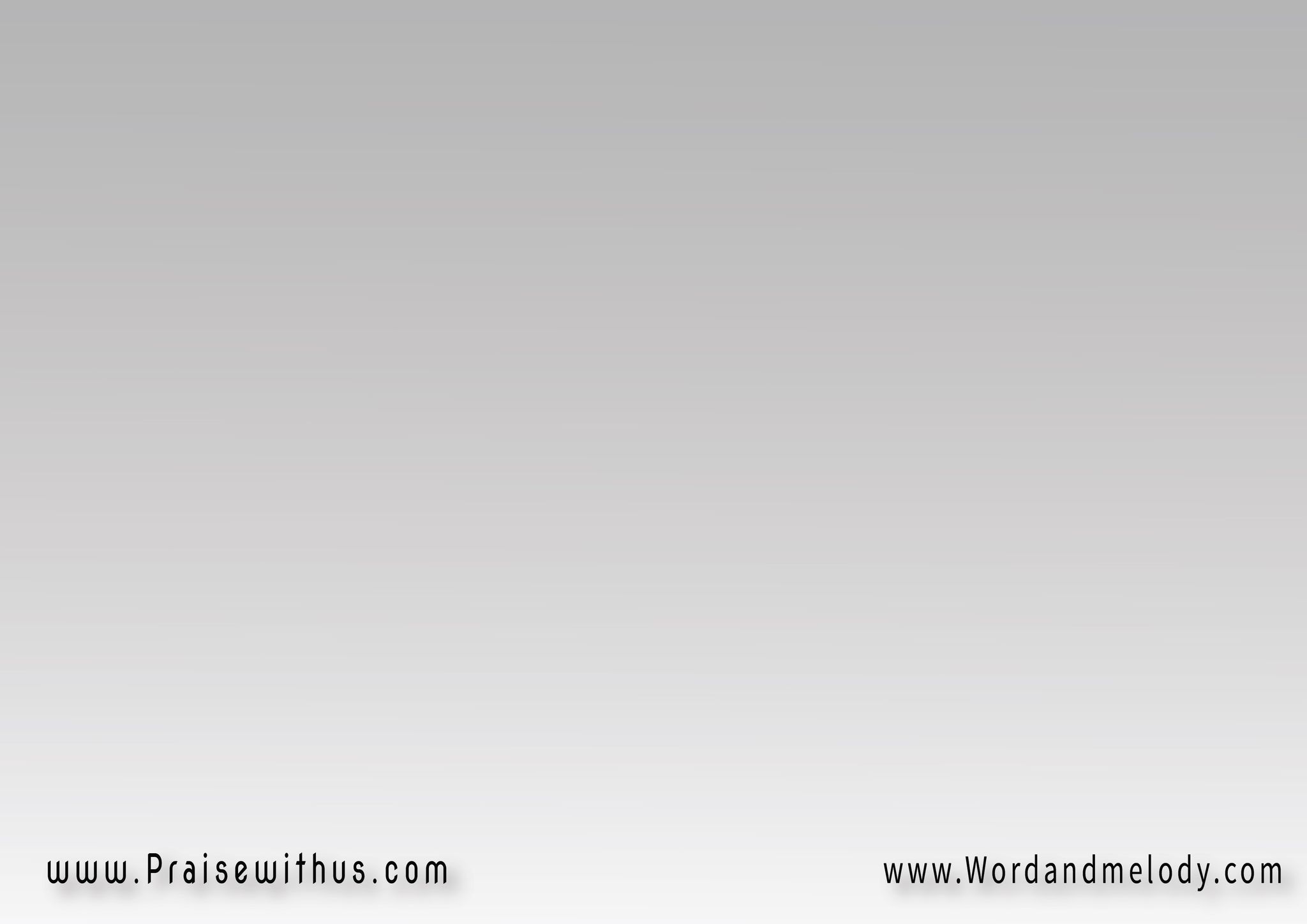 19 – 
هذا هو باب السماء 
وسلم الإرتقاءأما أنا فصلاة 
لذا هو يأتي
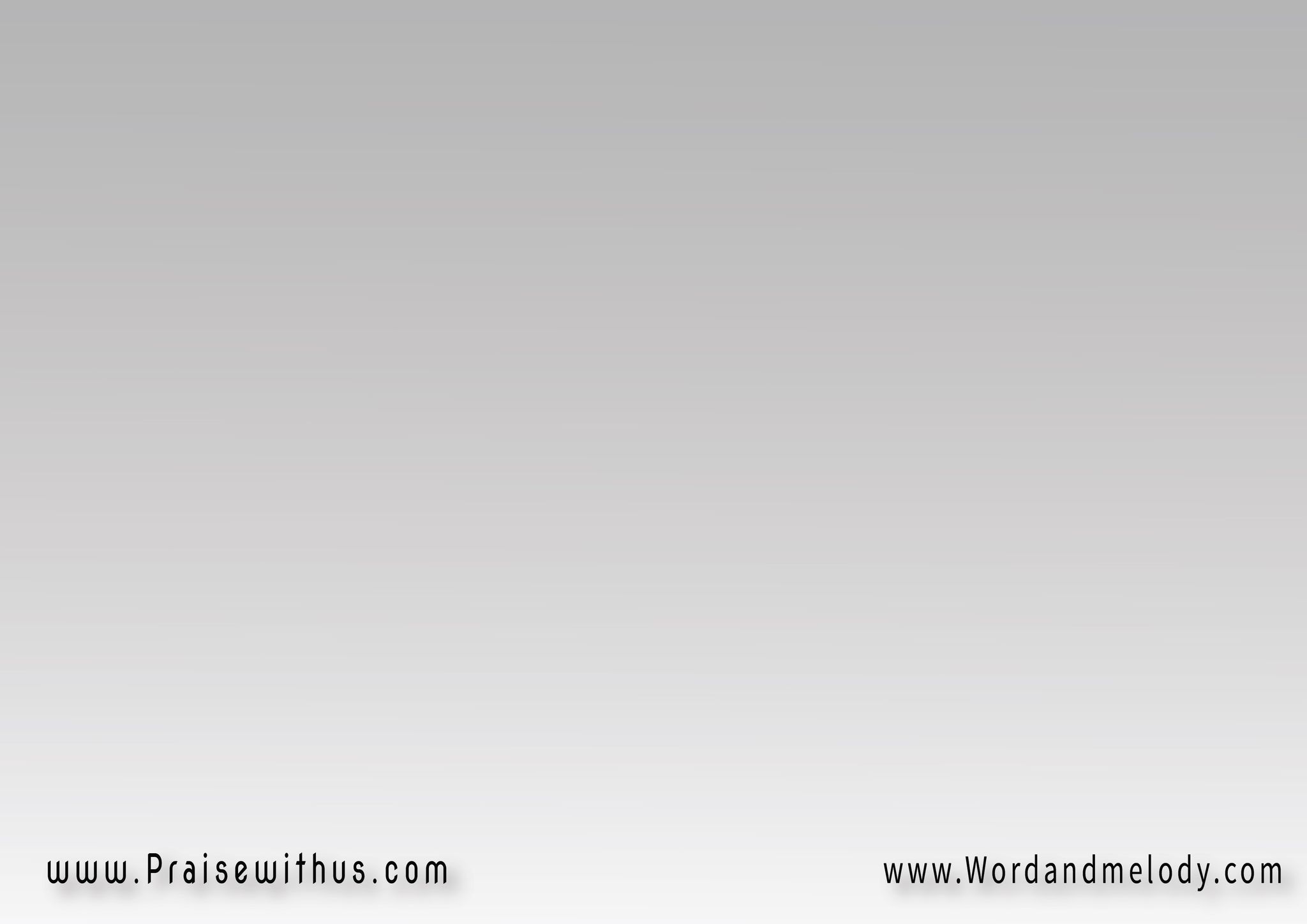 + يحيينا يغنينا 
بالروح يسوع ربييسبينا يبقينا 
 في حضرة الرب
20 – 
سَكِّت لنا اللسان 
يتكلمُ الكياننُسكِّن الكيان 
الروح لك تأتي
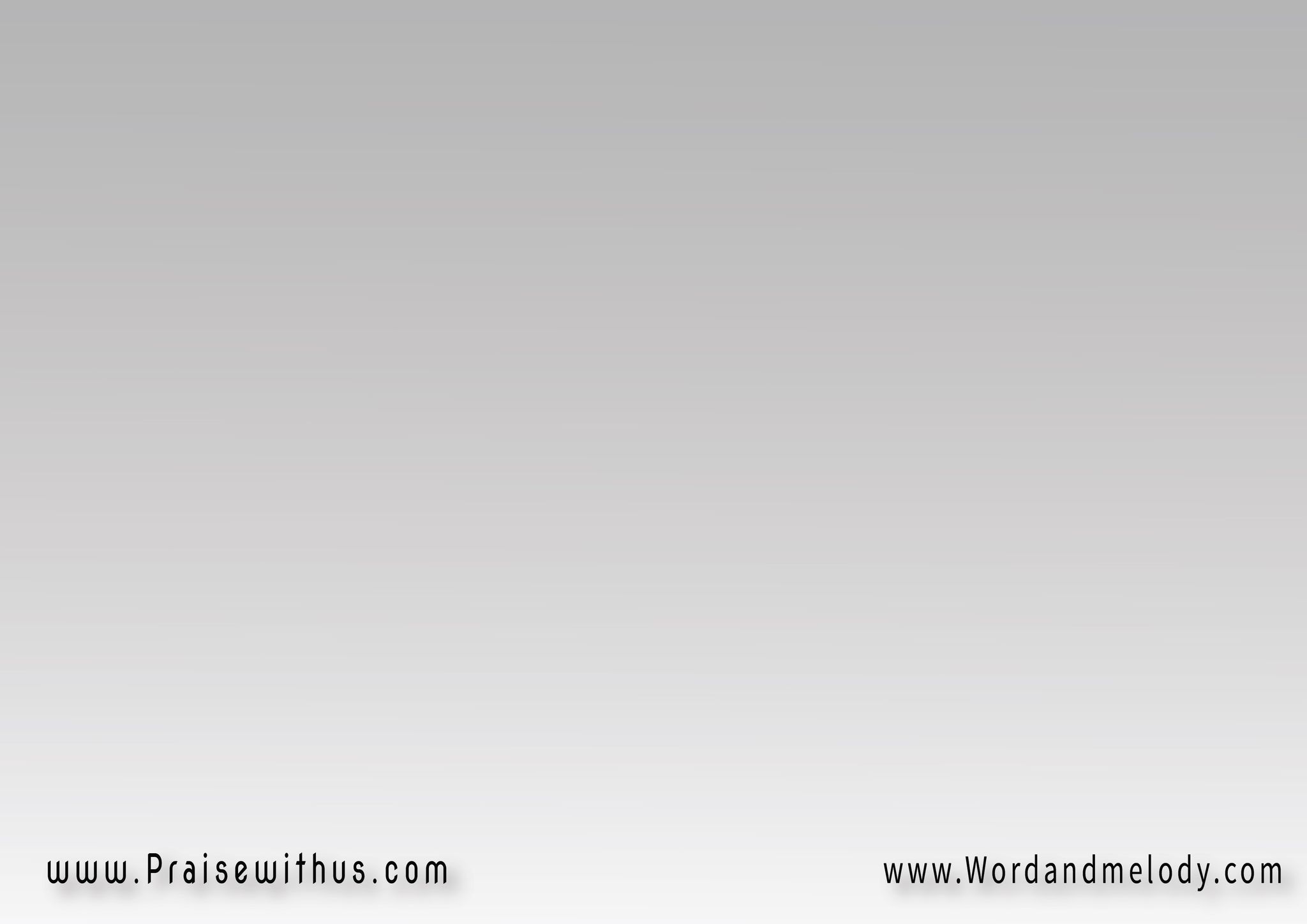 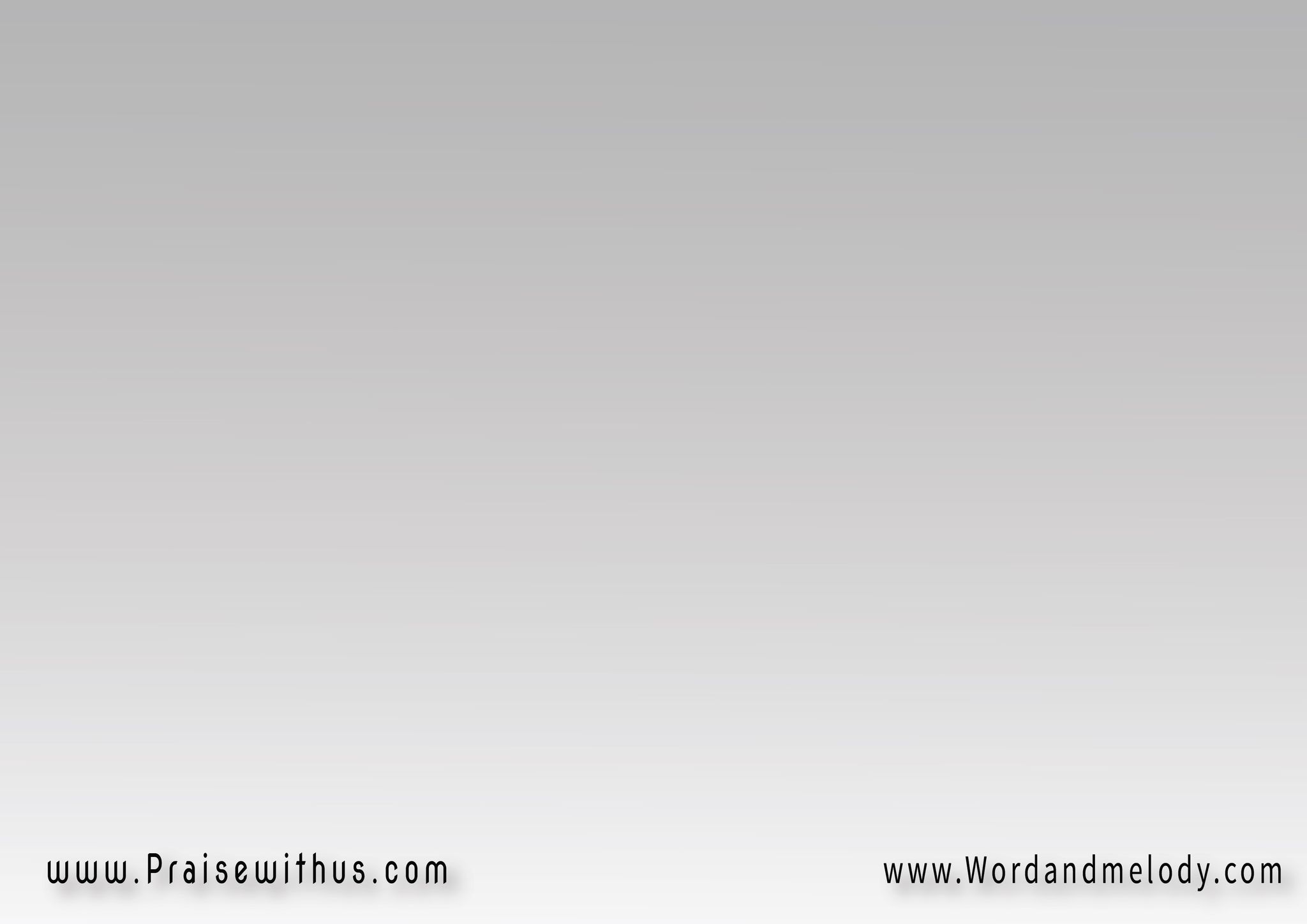 + يحيينا يغنينا 
بالروح يسوع ربييسبينا يبقينا 
 في حضرة الرب
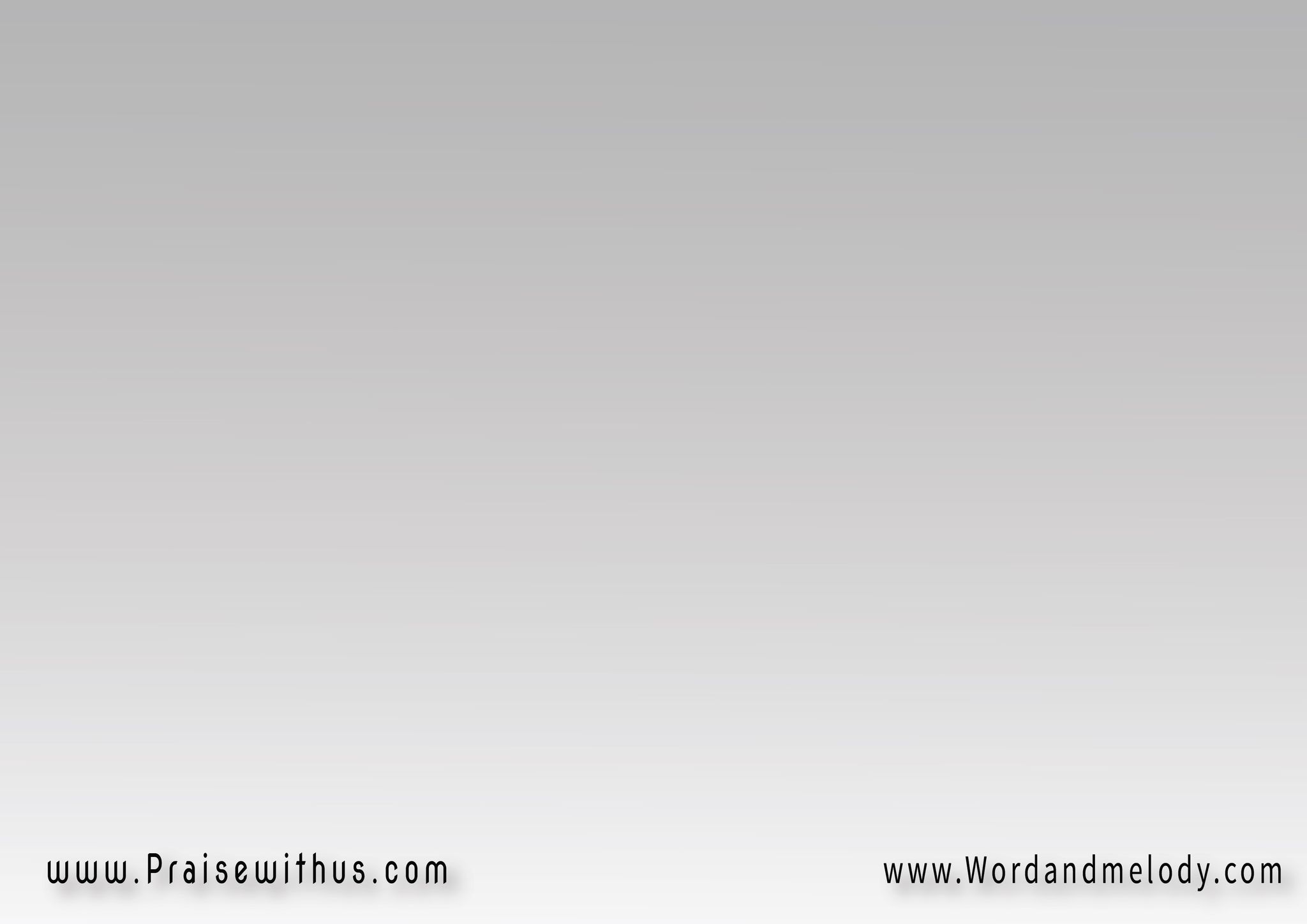 21 – 
وهبتنا سكناك 
وعرفتنا فعرفناكودعوتنا لسماك 
أعنا فنأتي
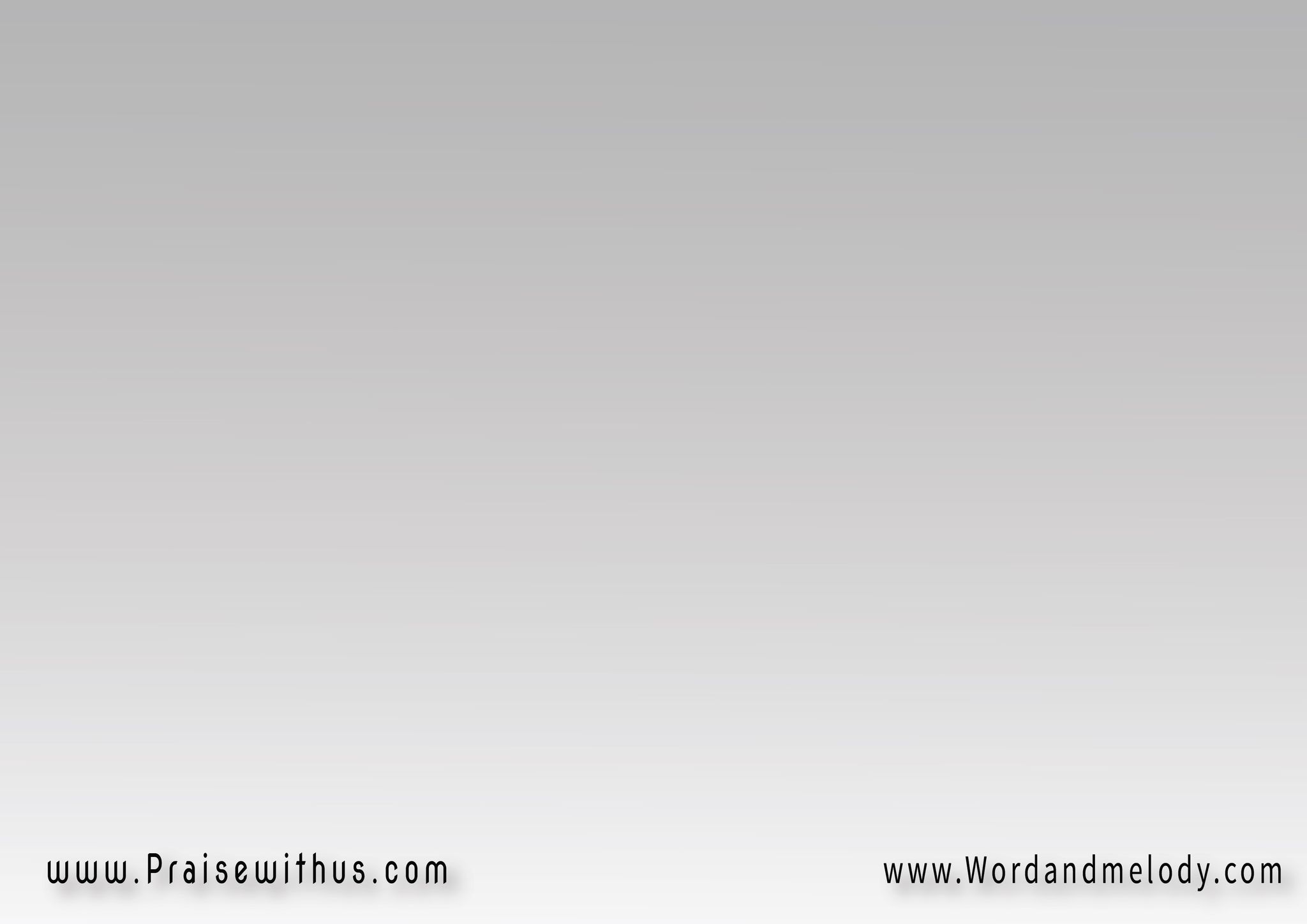 + يحيينا يغنينا 
بالروح يسوع ربييسبينا يبقينا 
 في حضرة الرب
22– 
في الدهش والأمجاد 
نتذوقه للآبادمجد الإله للعباد 
والساجدين يأتي
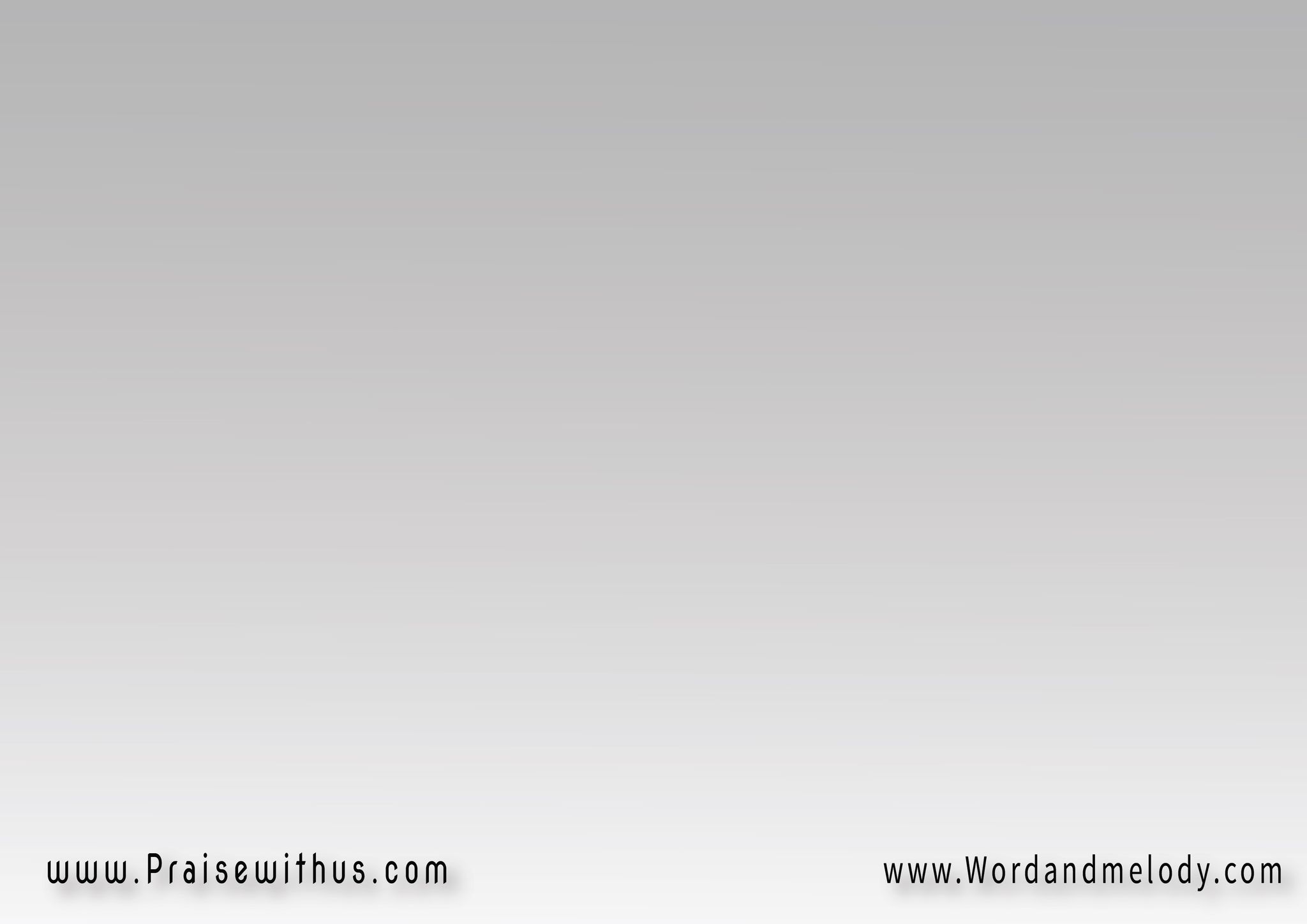 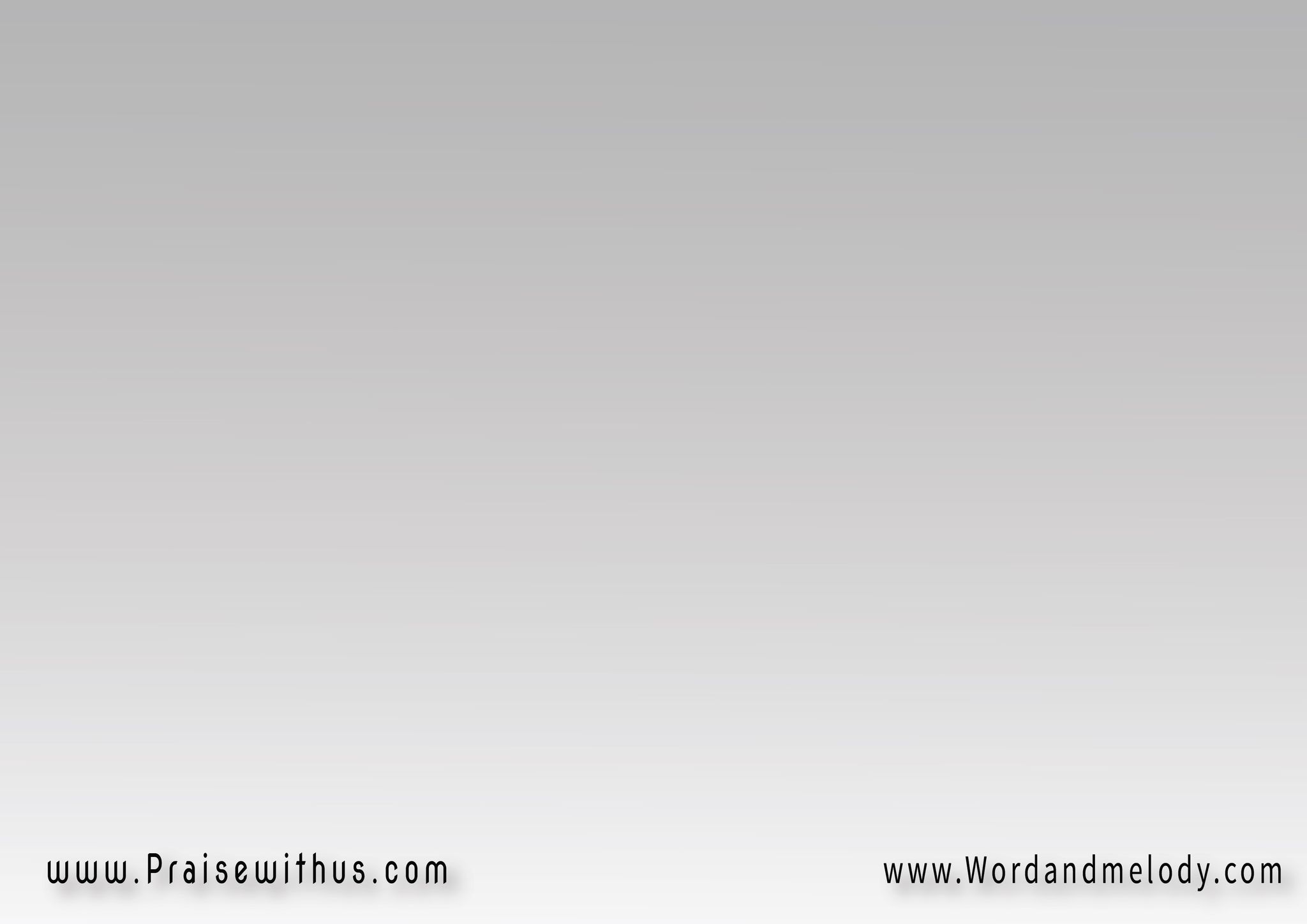 + يحيينا يغنينا 
بالروح يسوع ربييسبينا يبقينا 
 في حضرة الرب
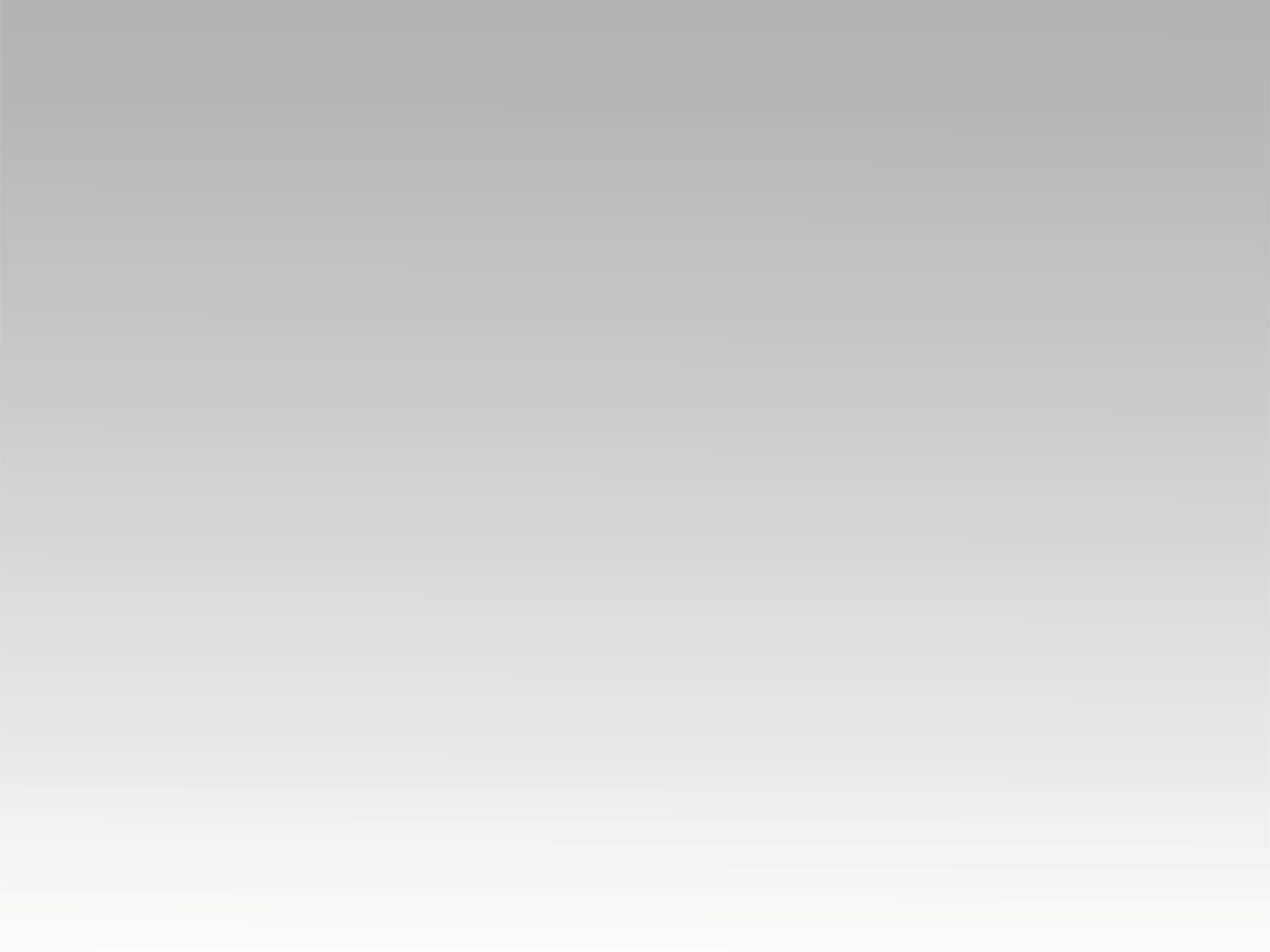 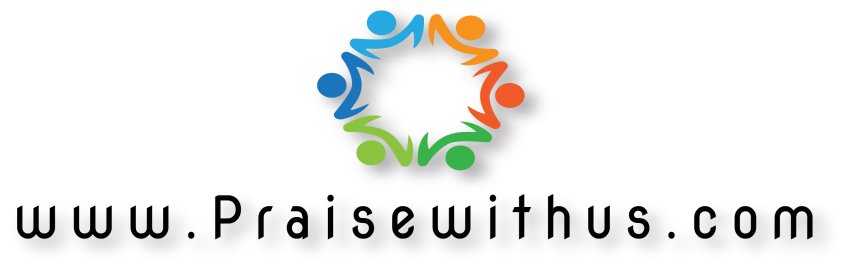